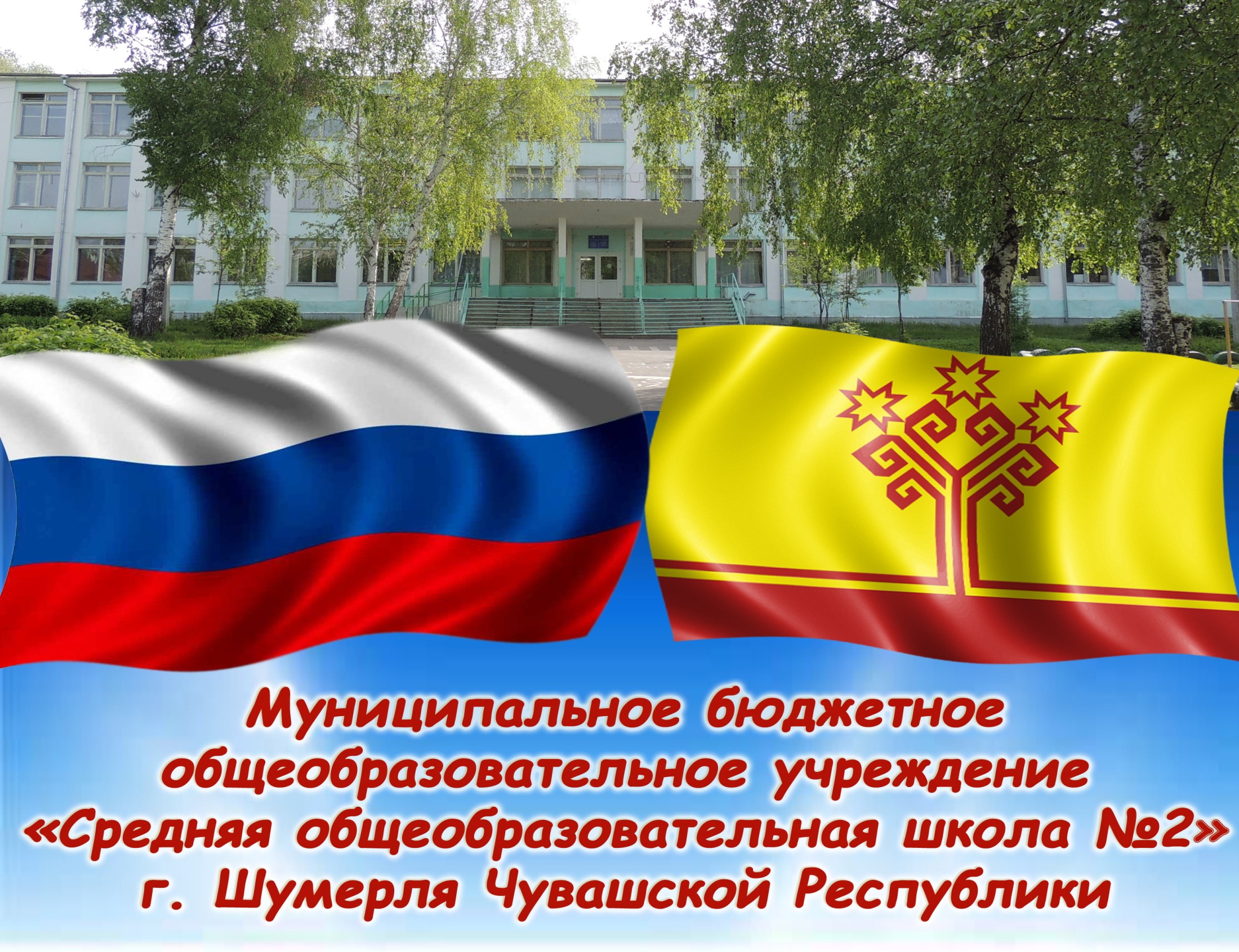 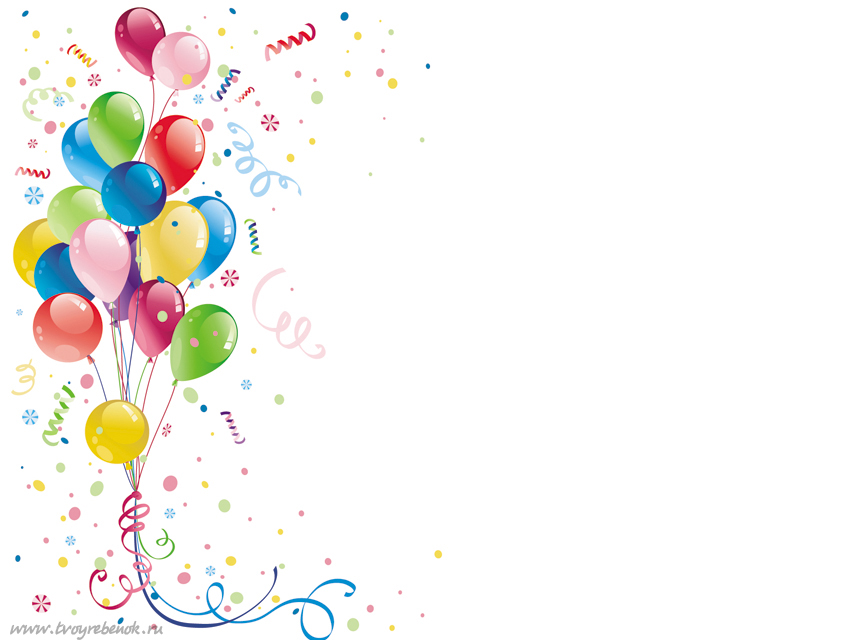 Коммуникативные
инициативные
Активные
МЫ
Спортивные
творческие
целеустремленные
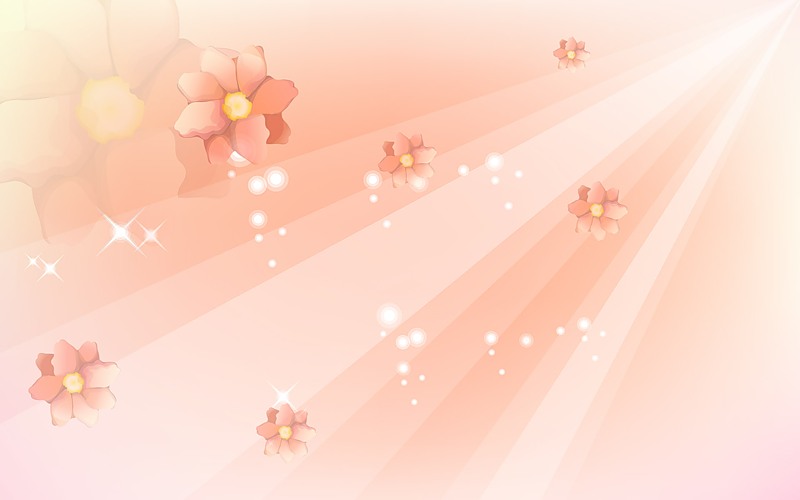 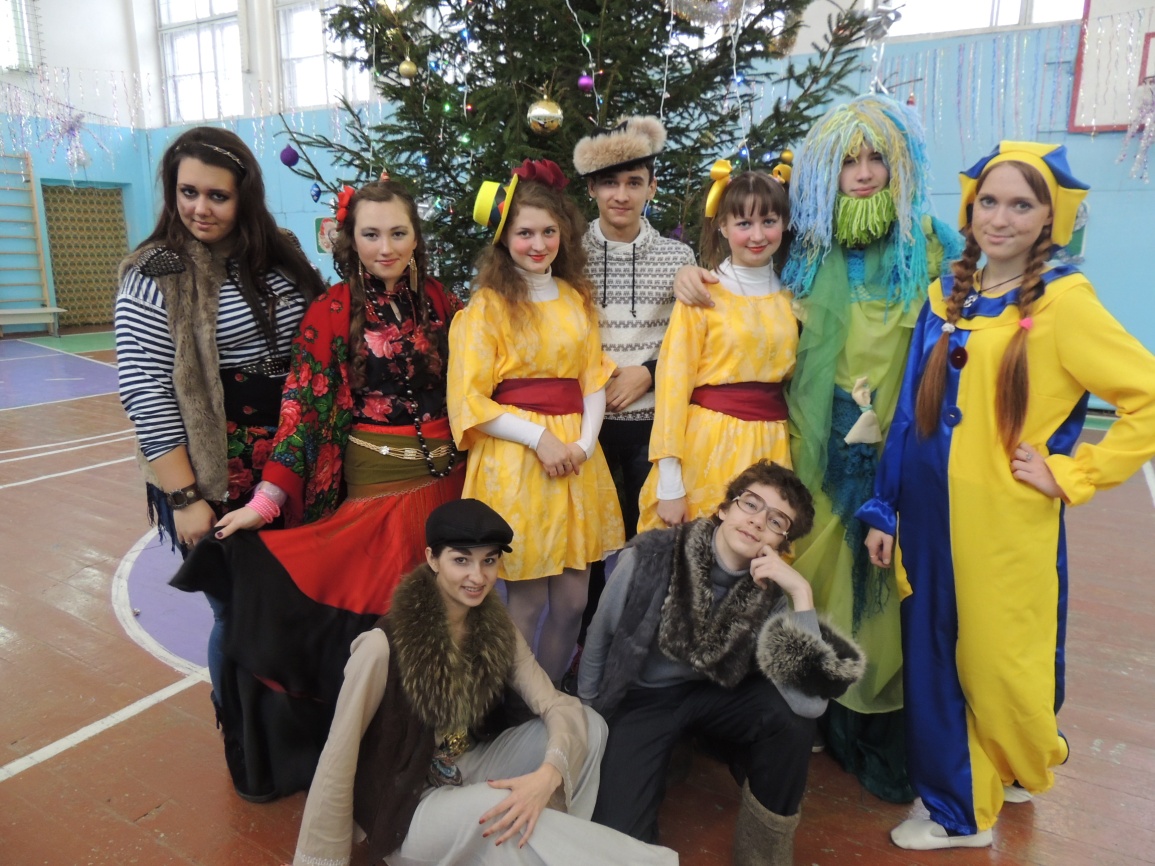 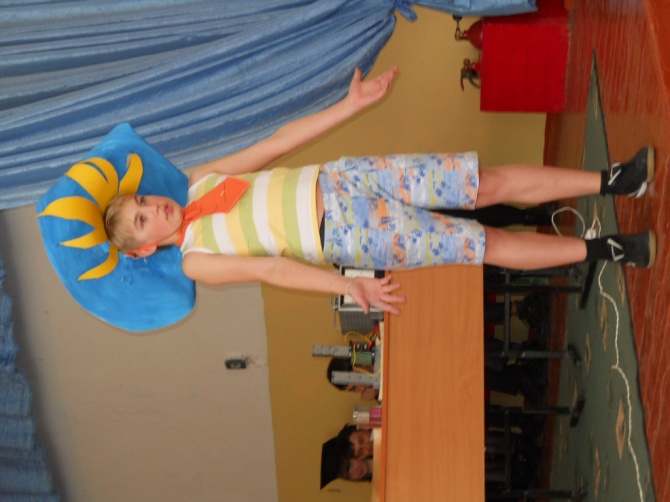 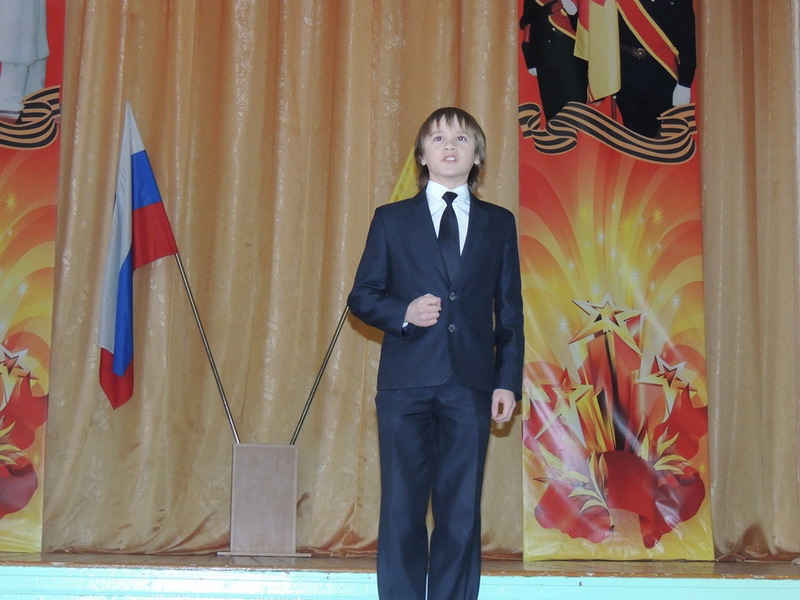 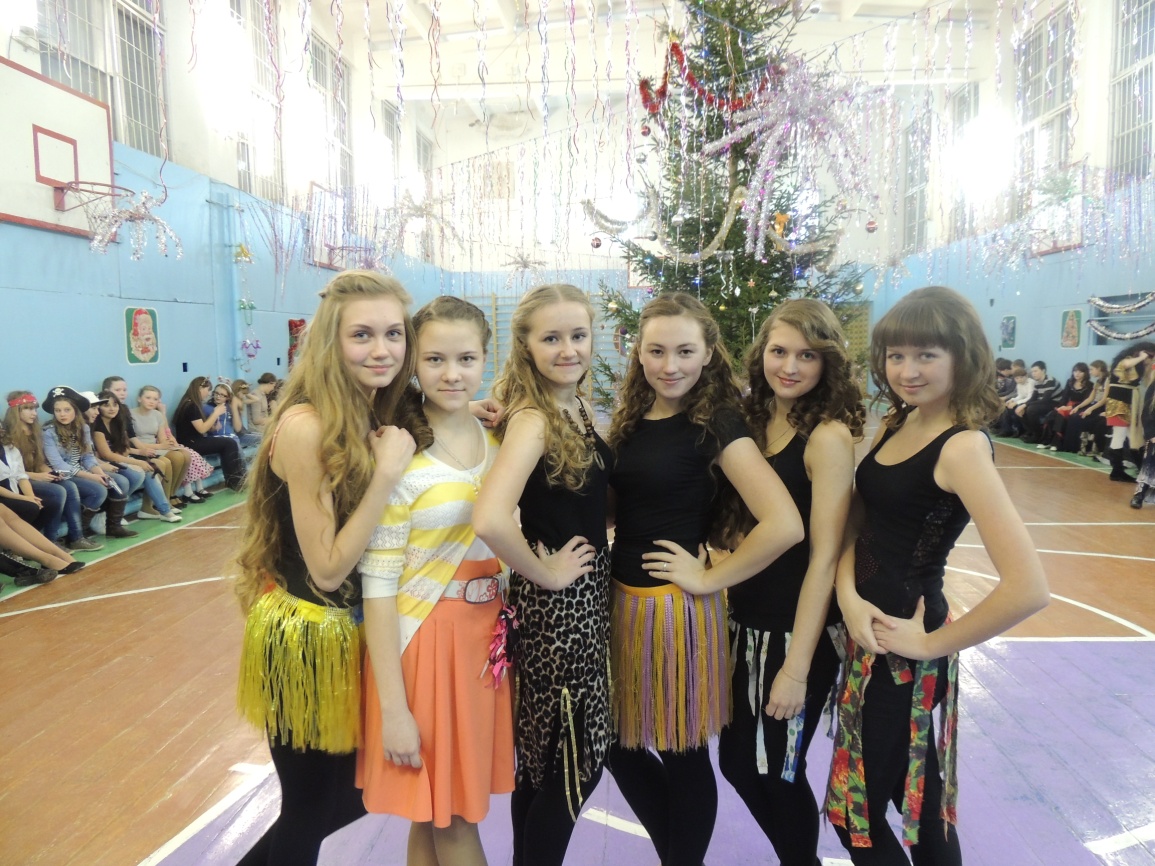 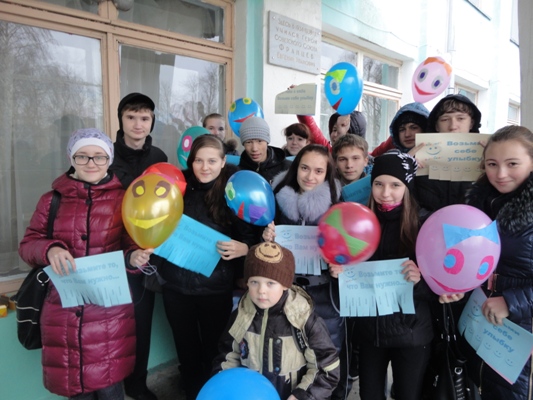 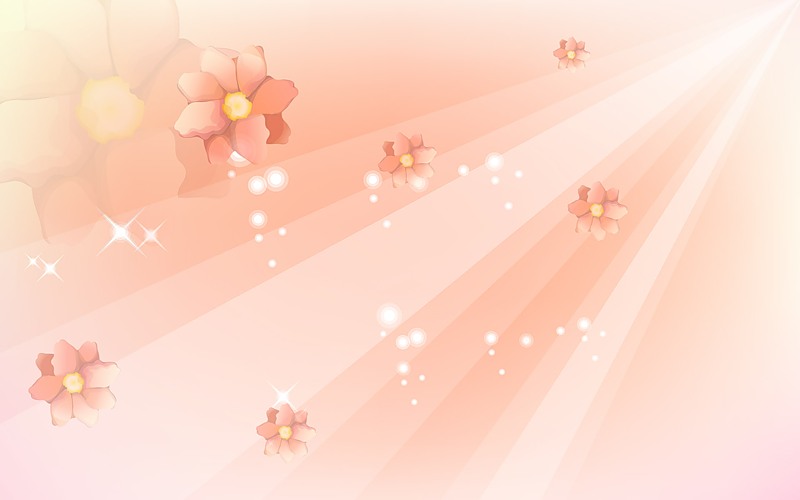 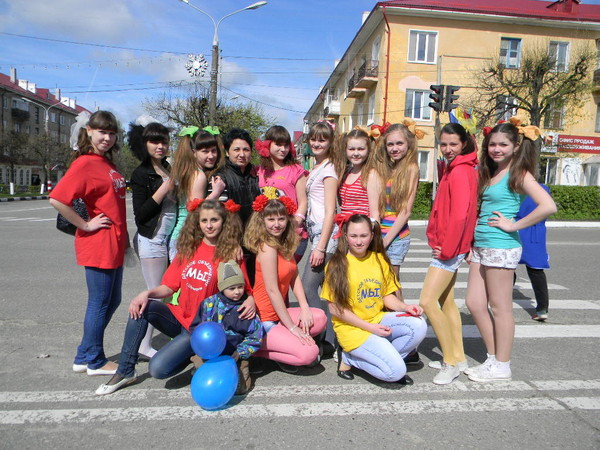 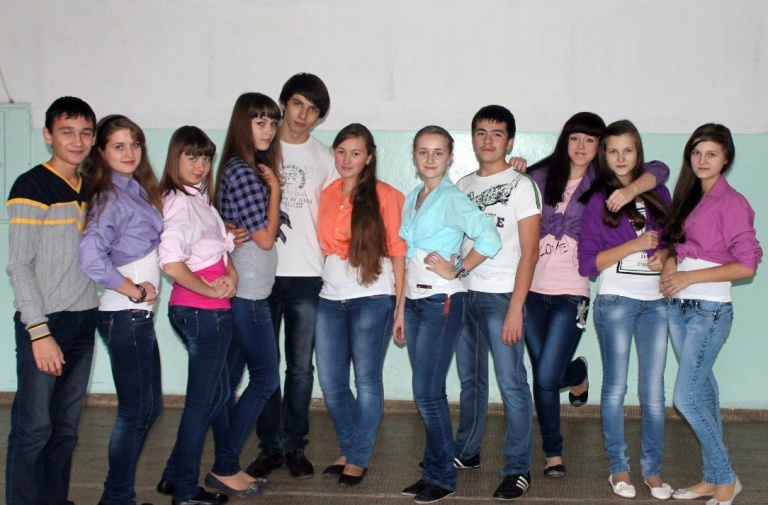 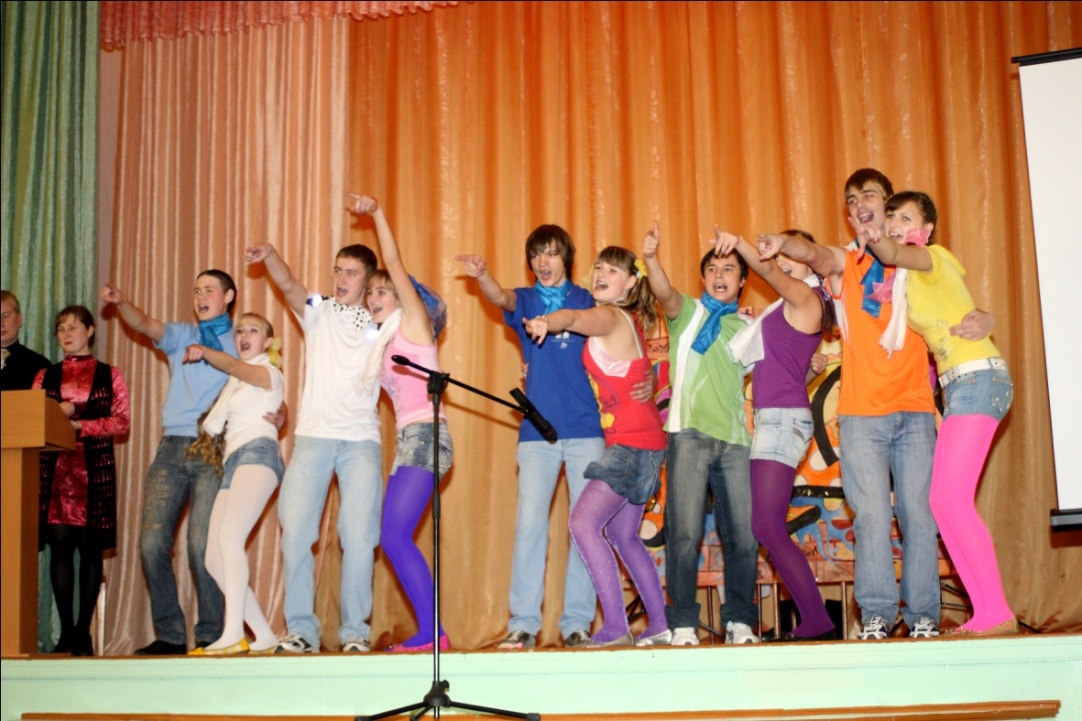 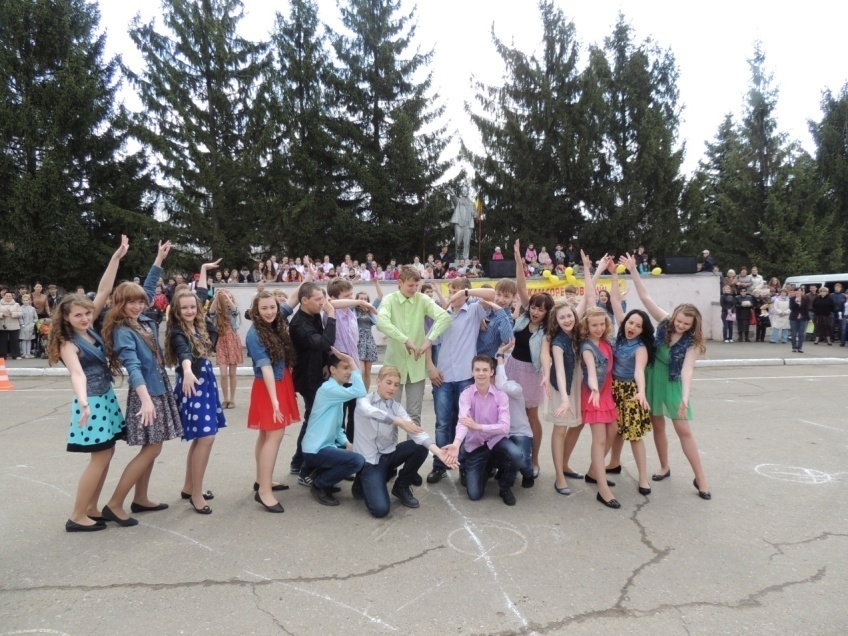 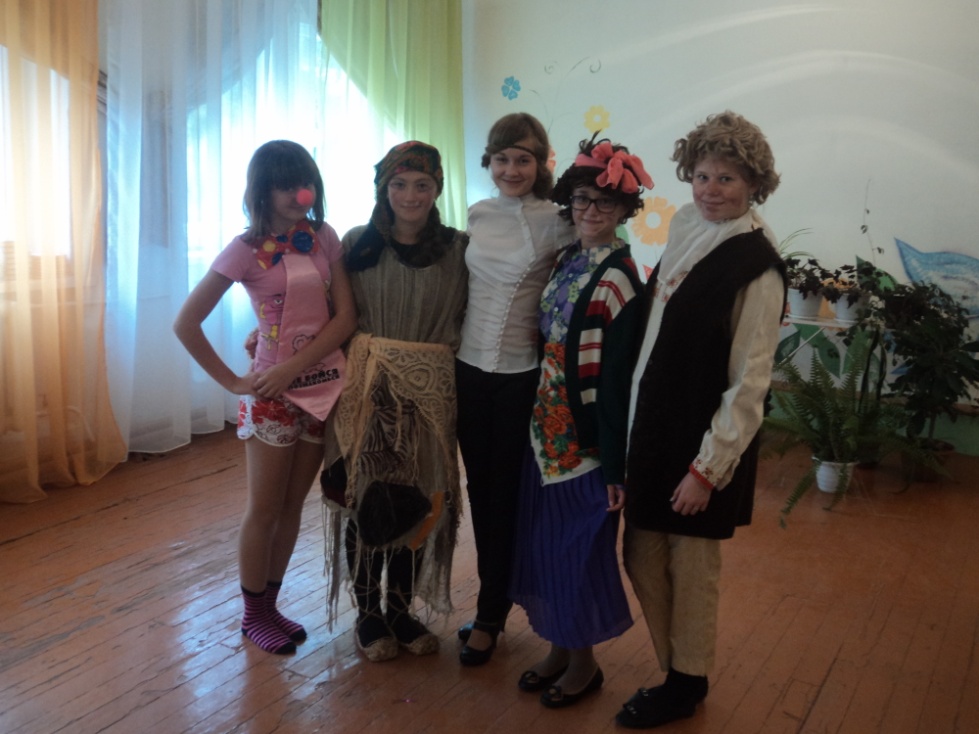 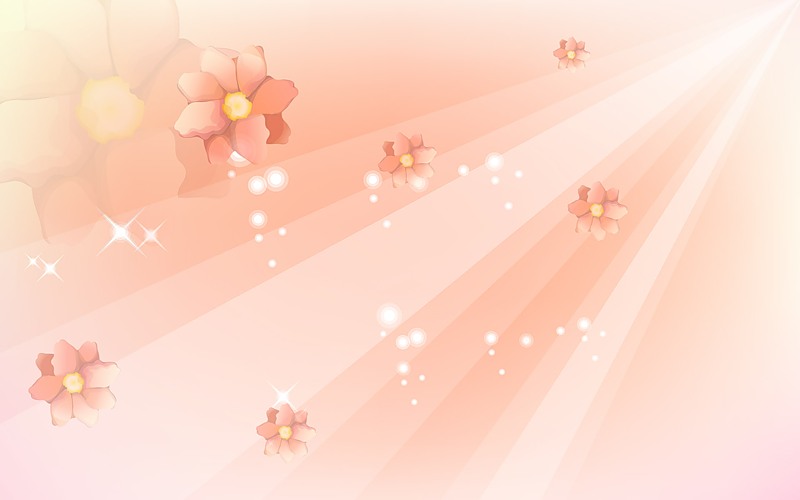 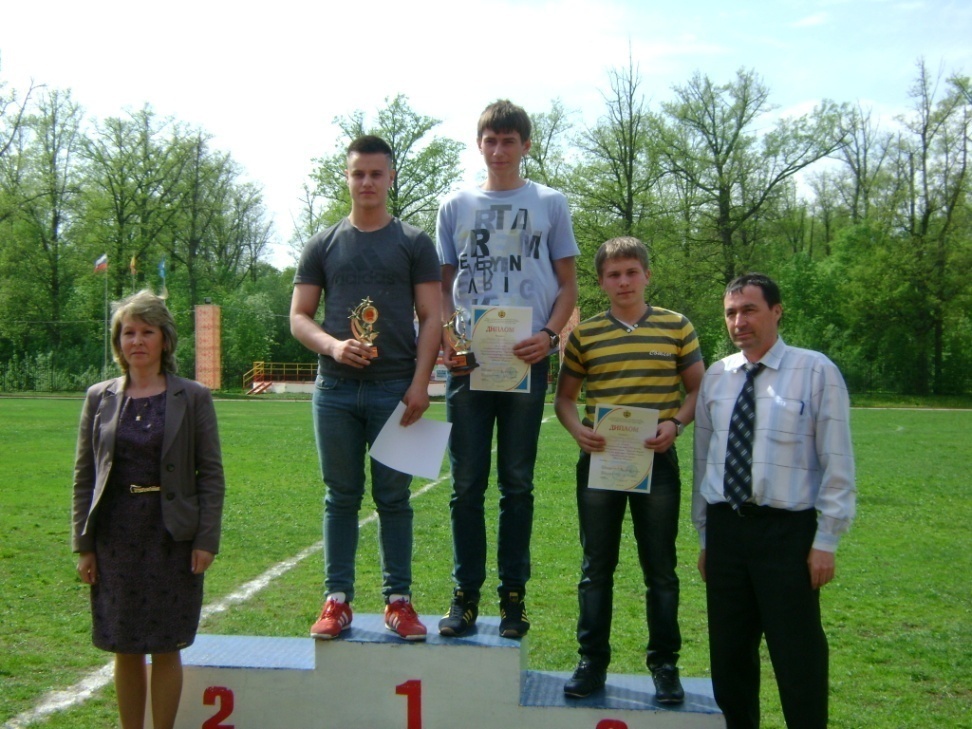 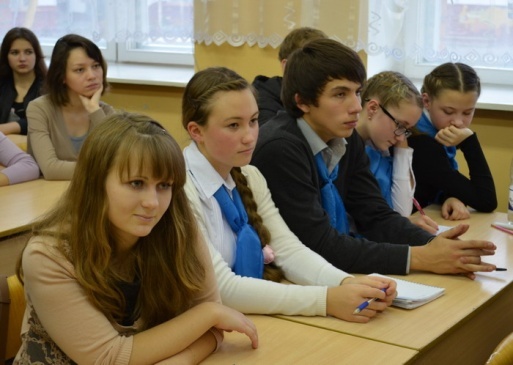 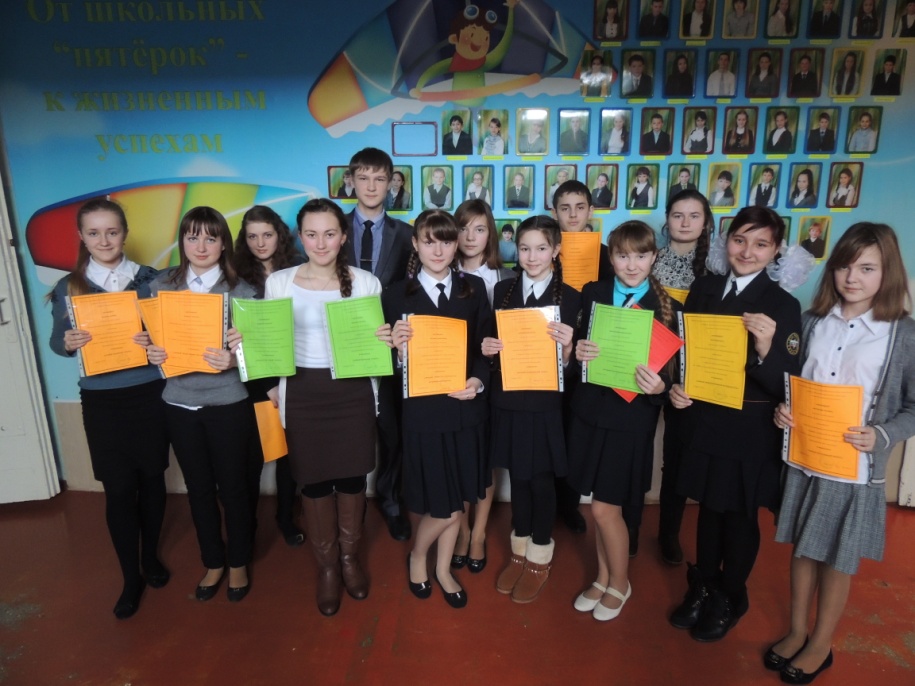 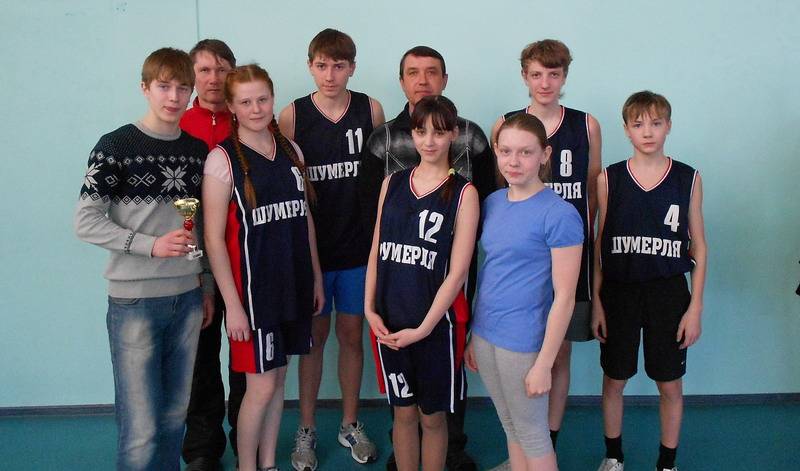 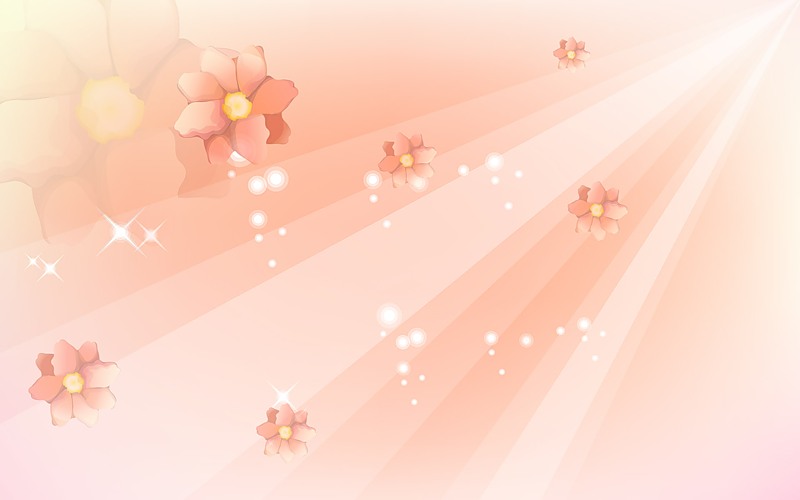 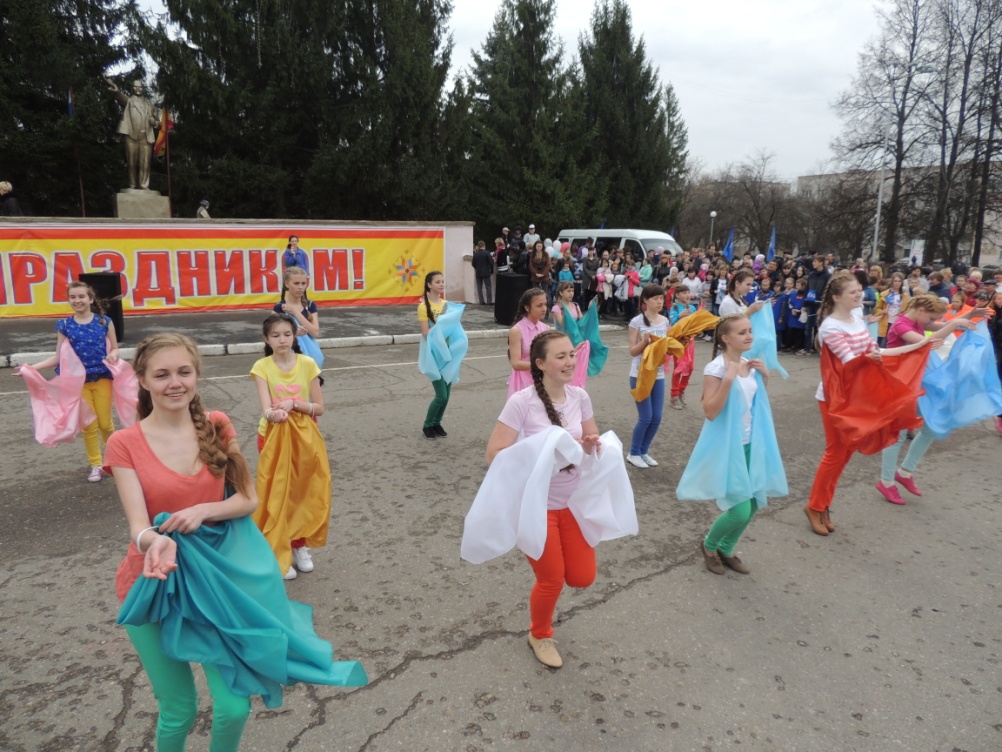 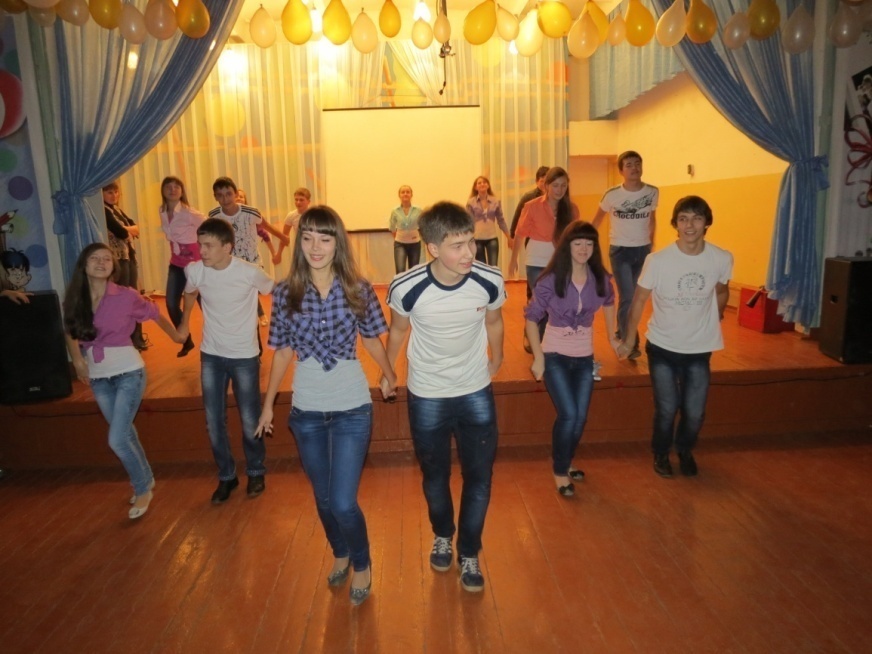 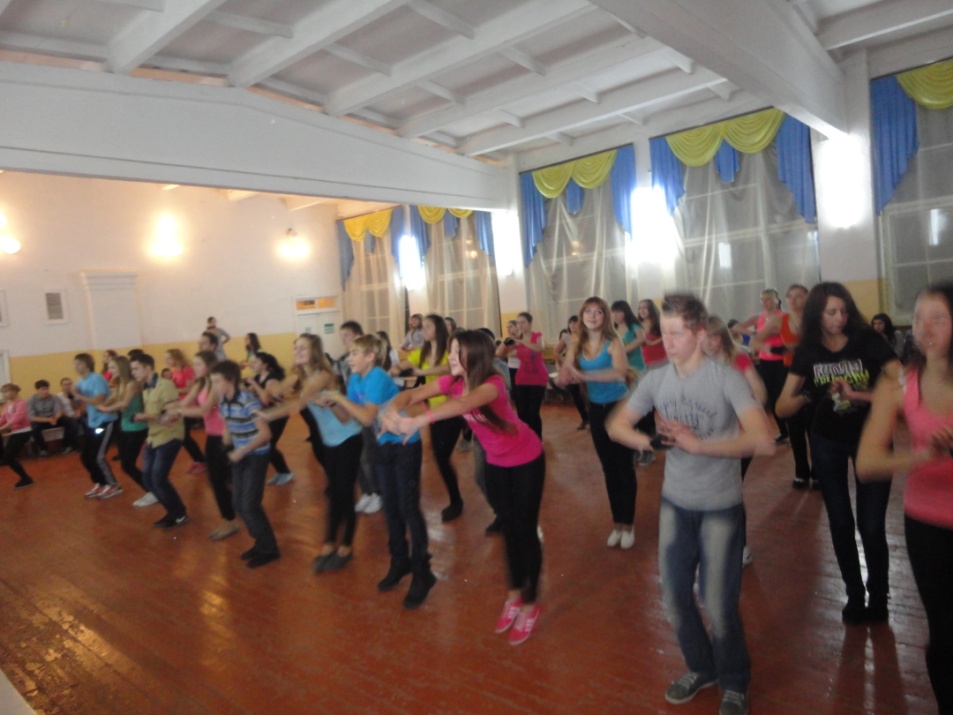 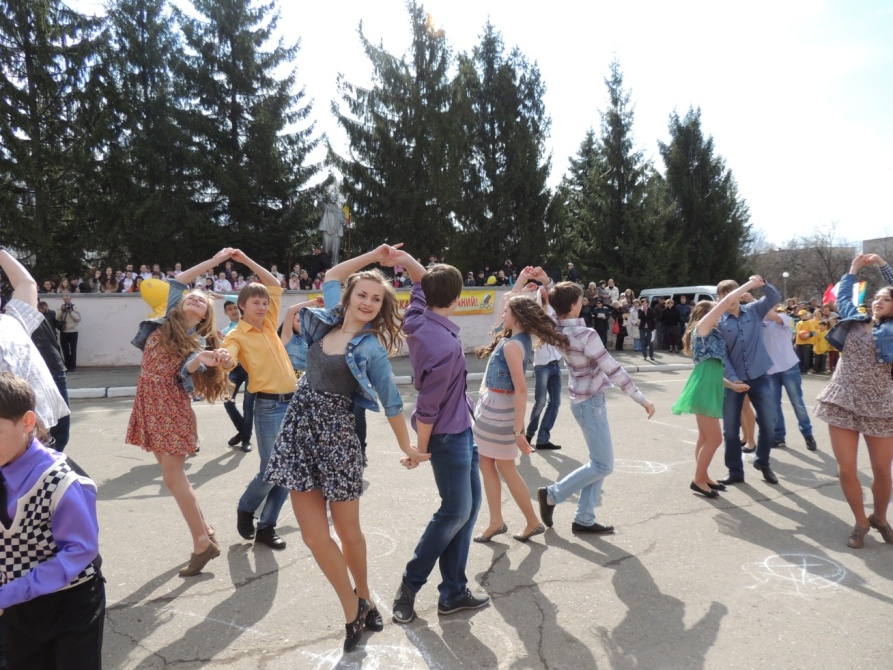 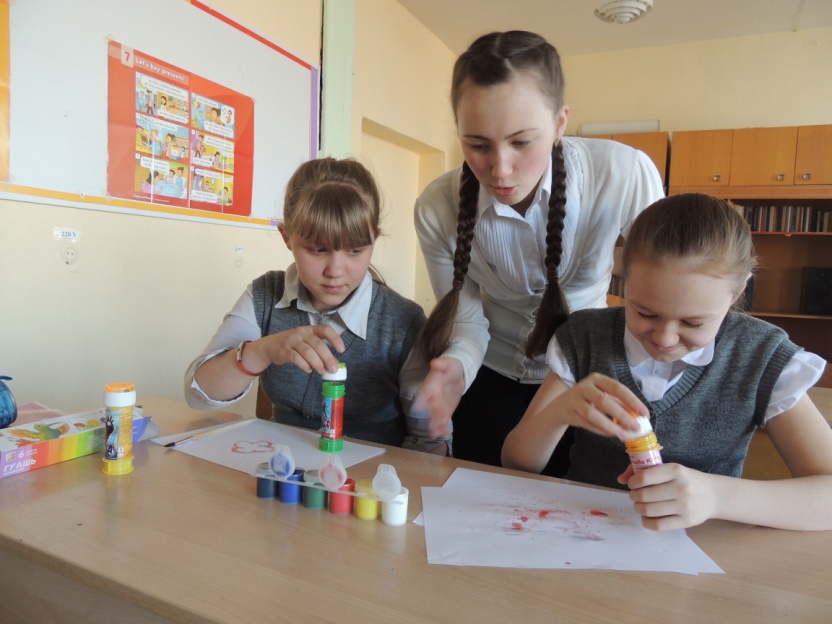 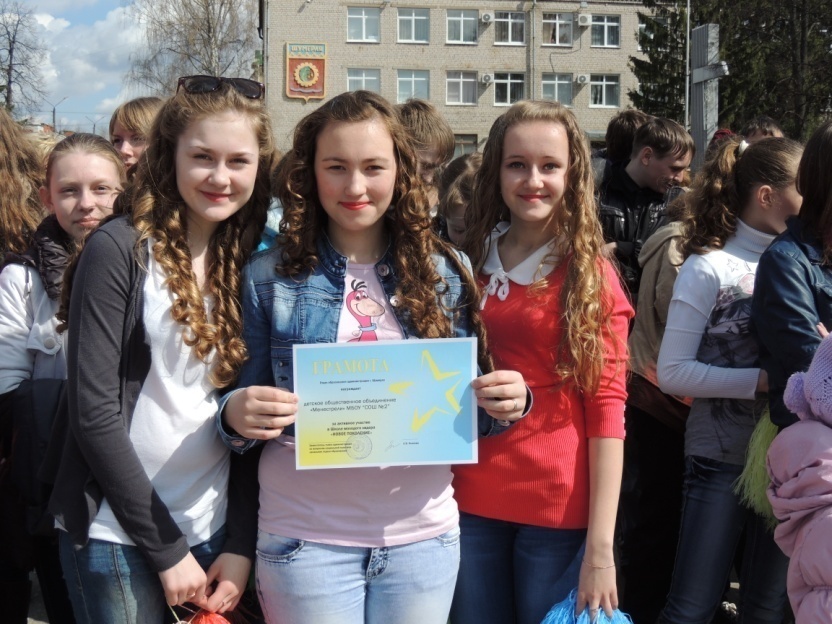 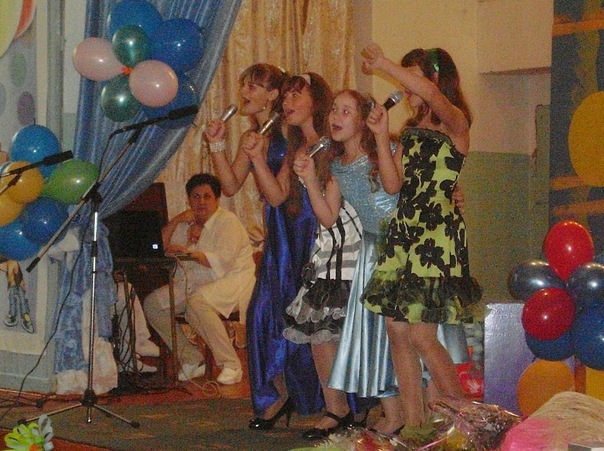 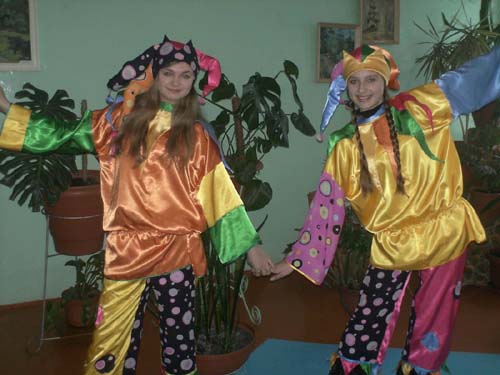 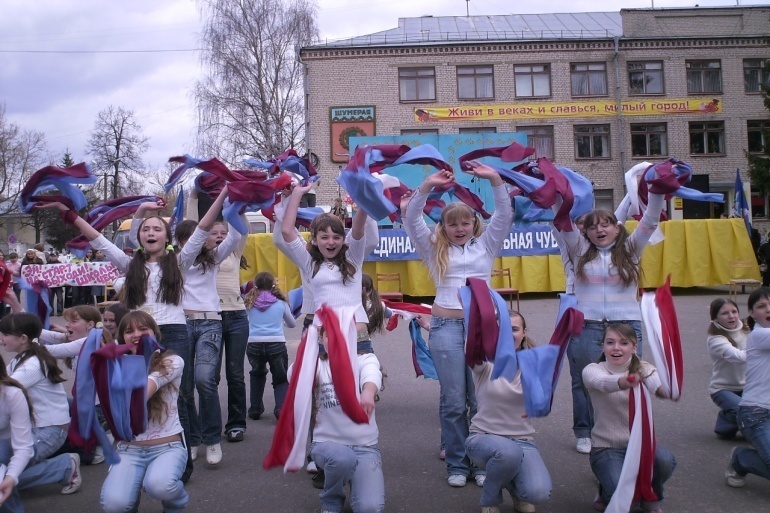 СтудияТворческойЭнергичнойМолодежи
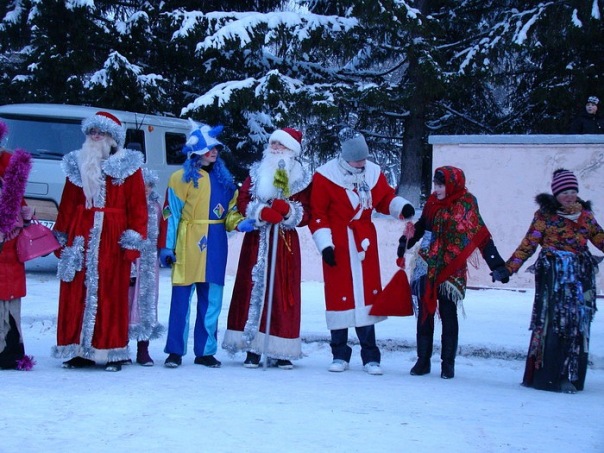 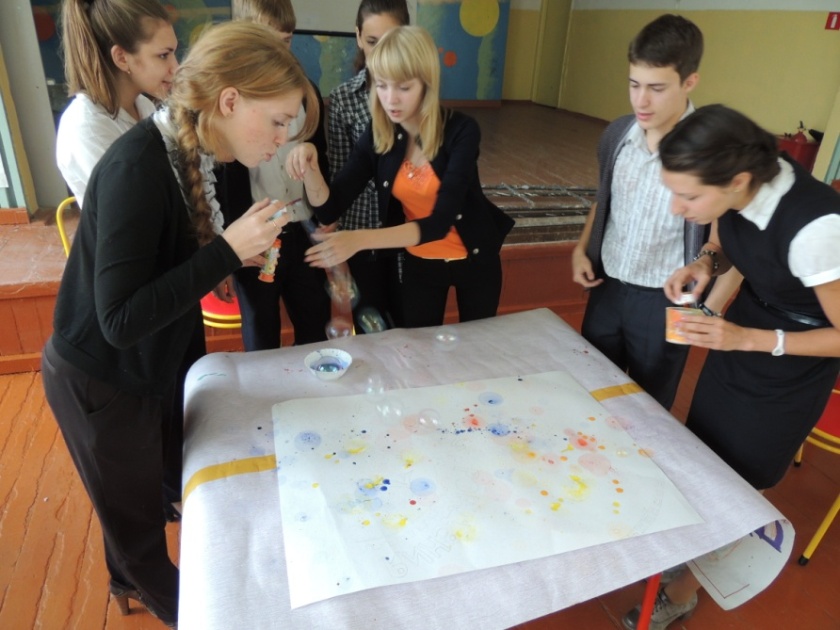 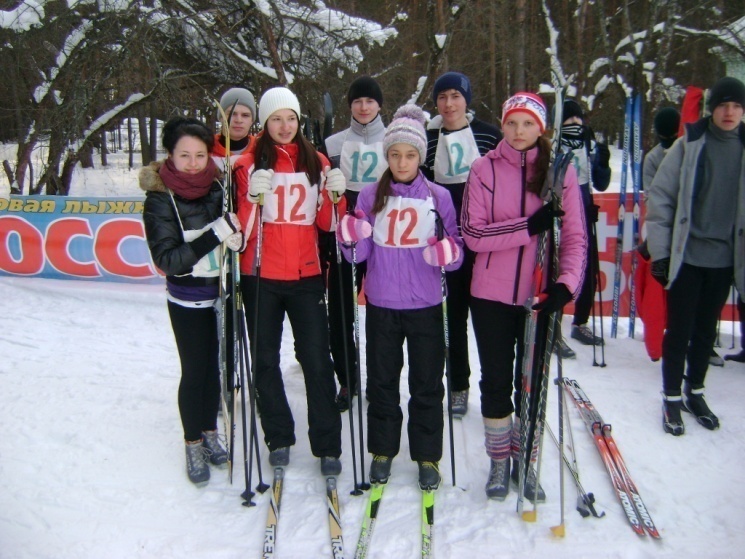 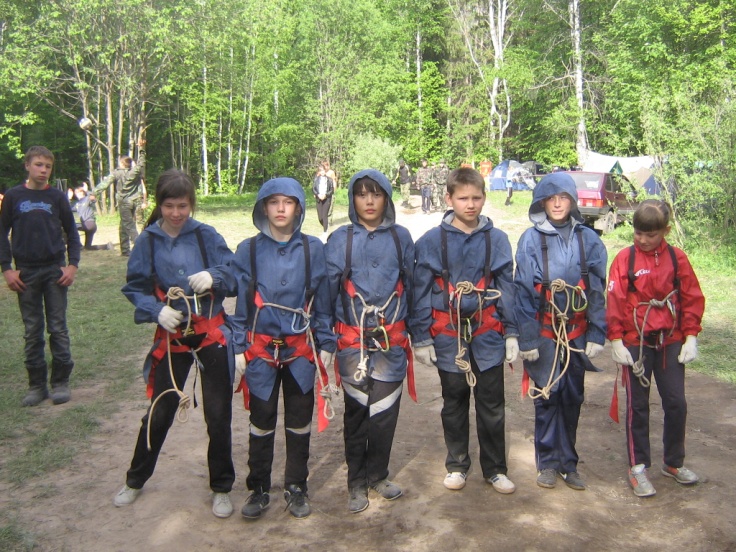 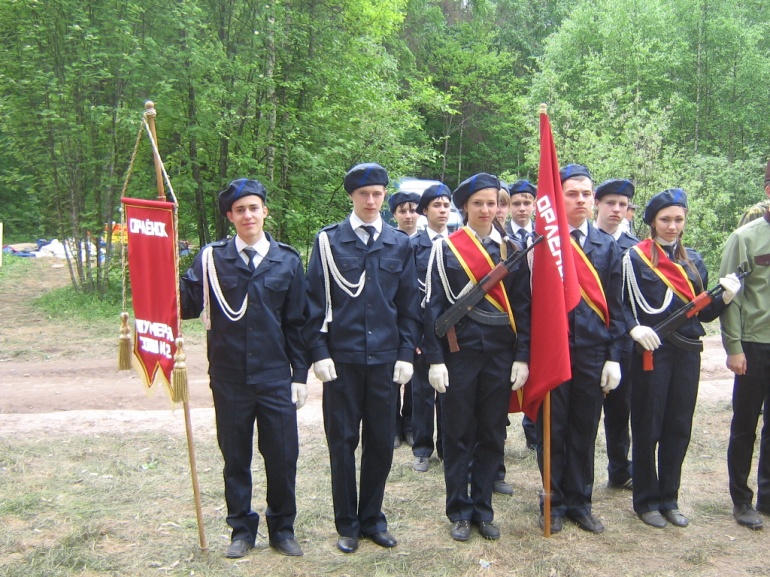 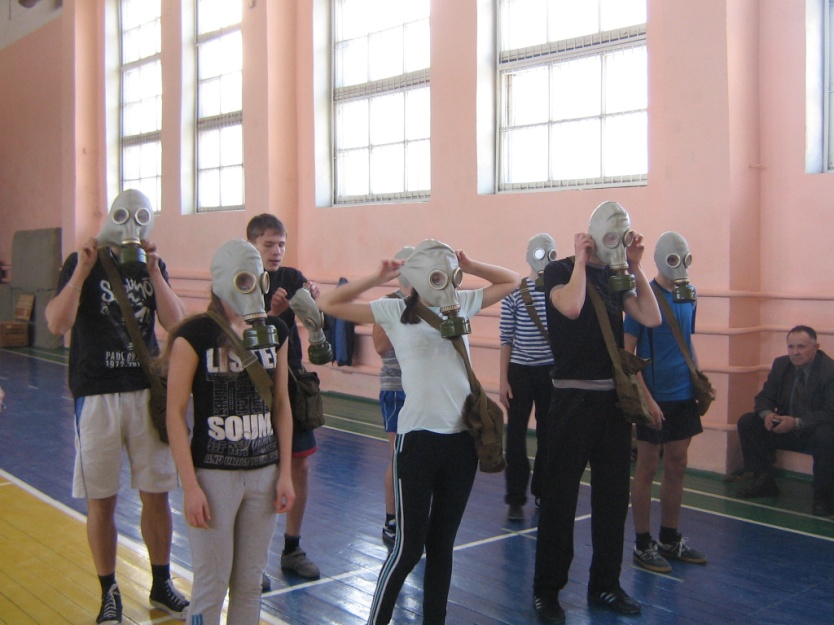 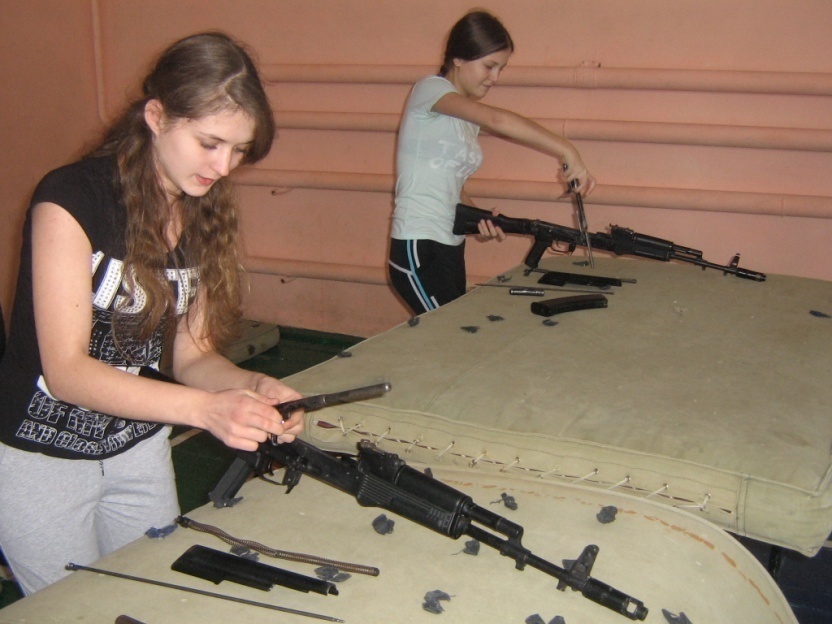 Творческие  
Ребята
Особого    
Назначения
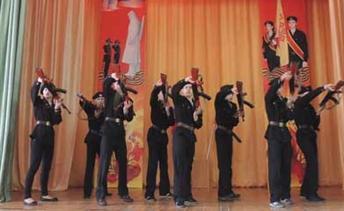 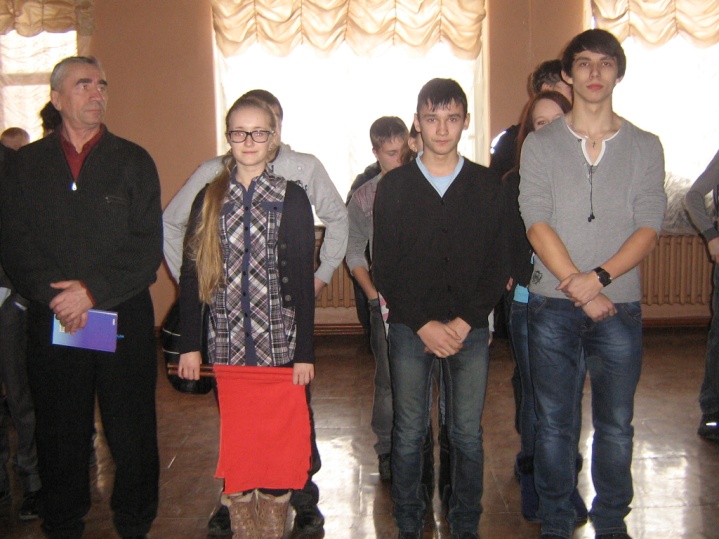 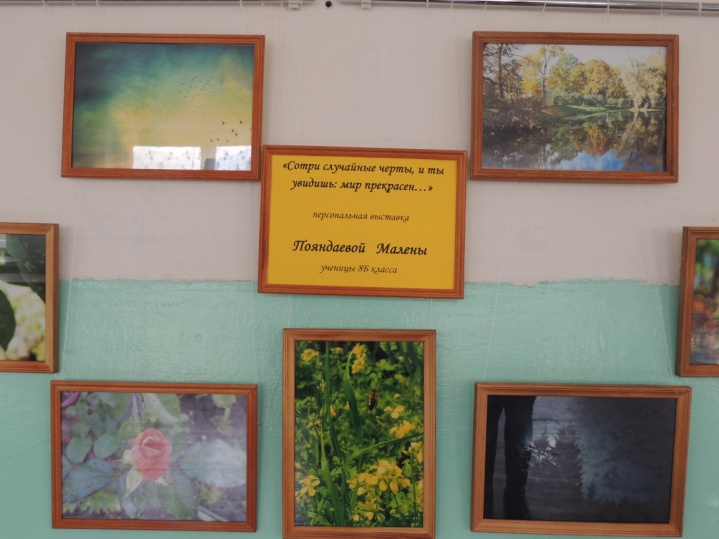 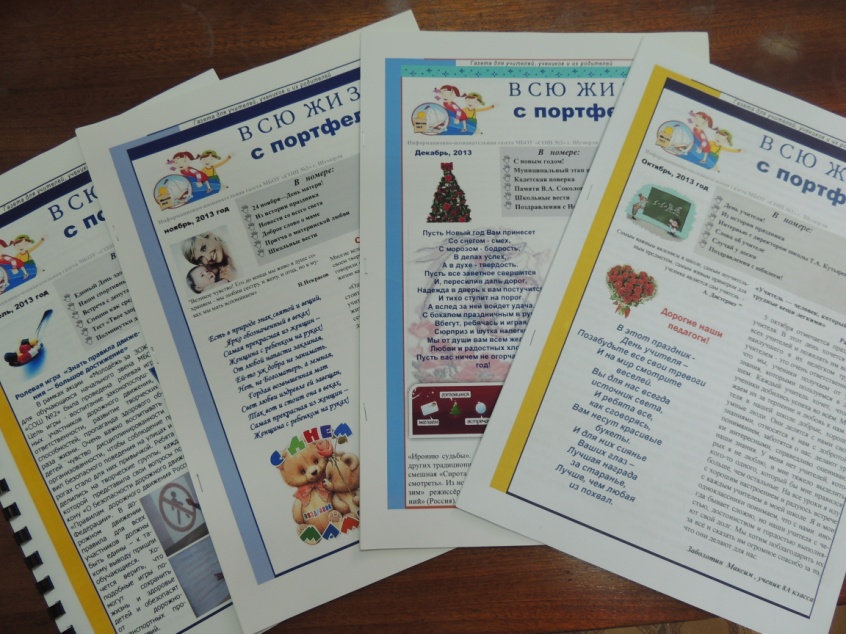 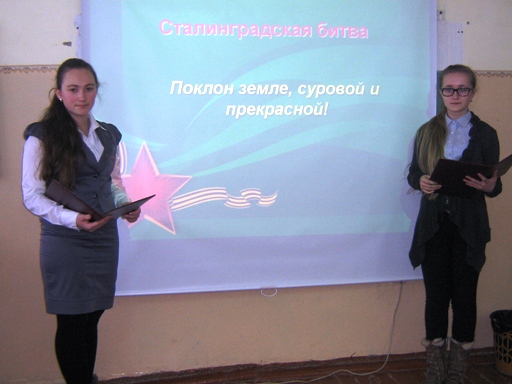 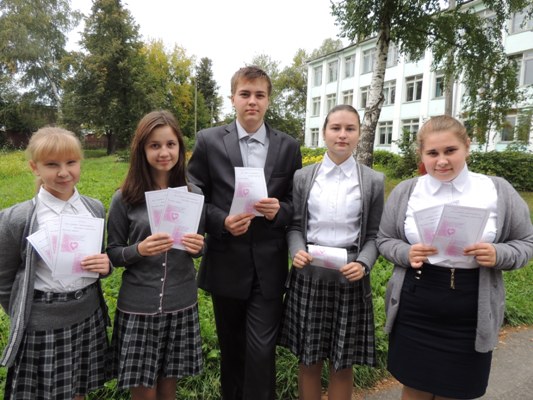 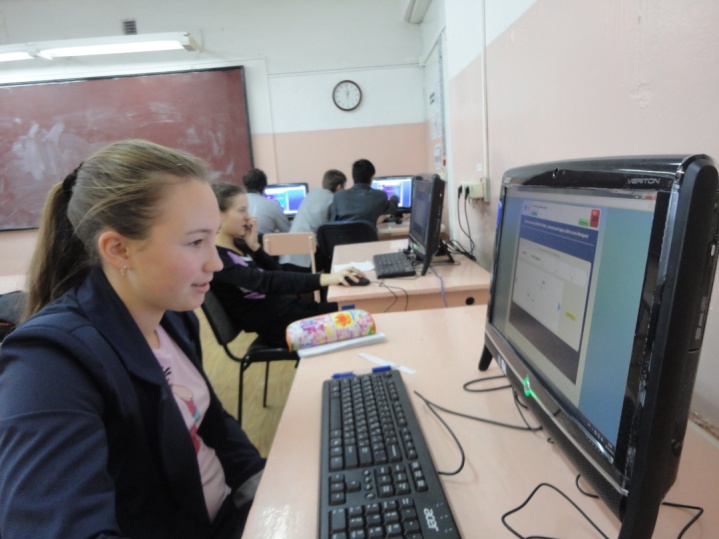 Студия
Информационных
Творческих 
Идей
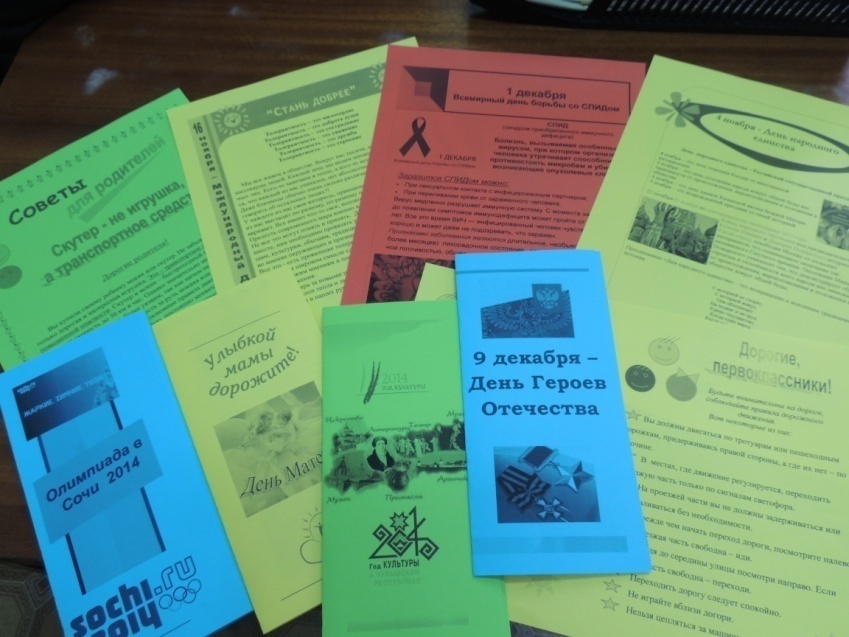 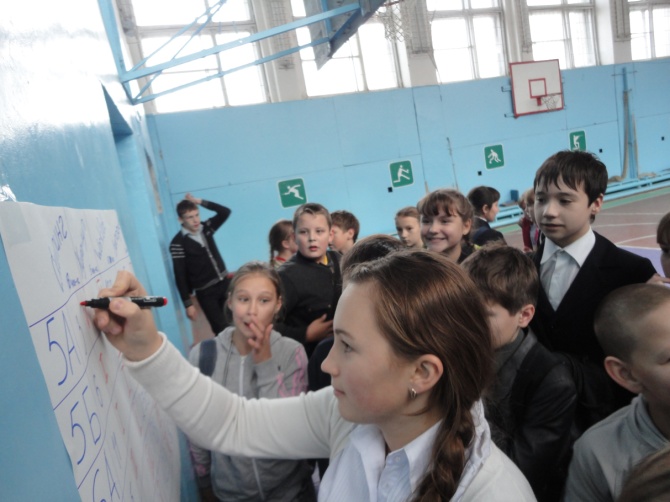 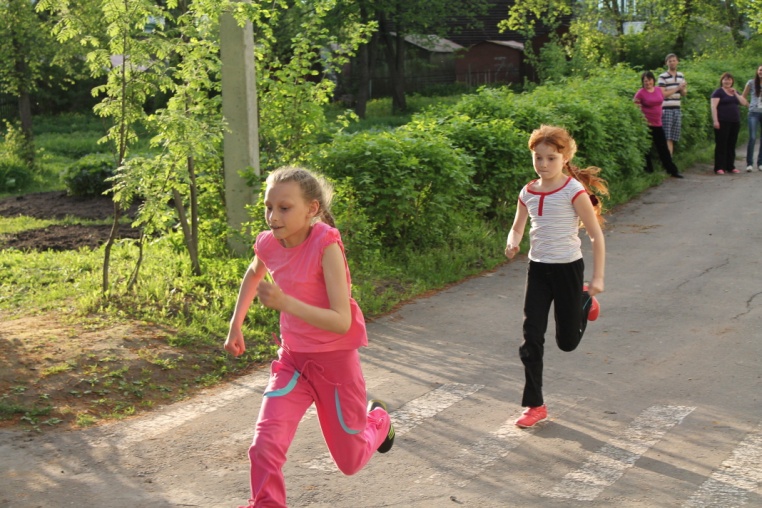 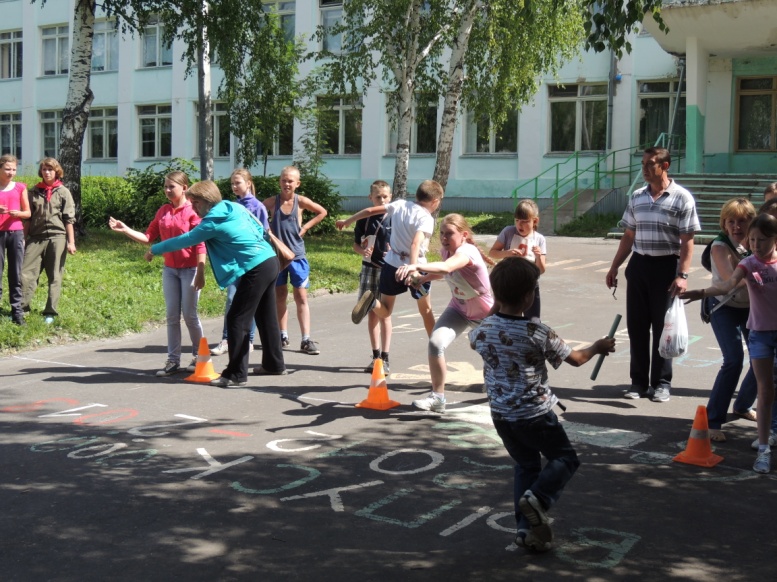 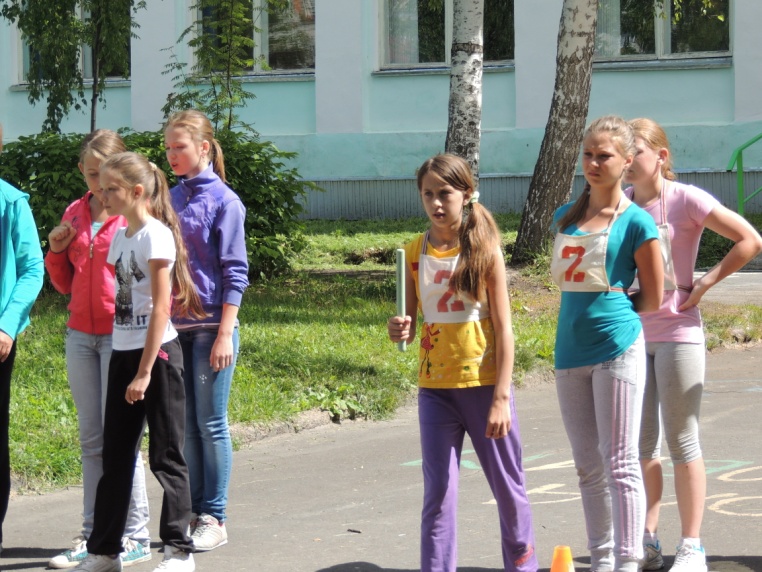 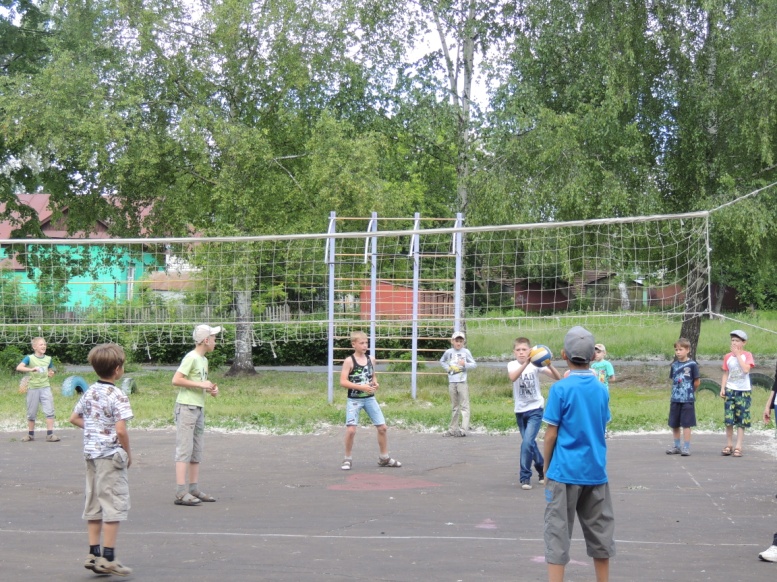 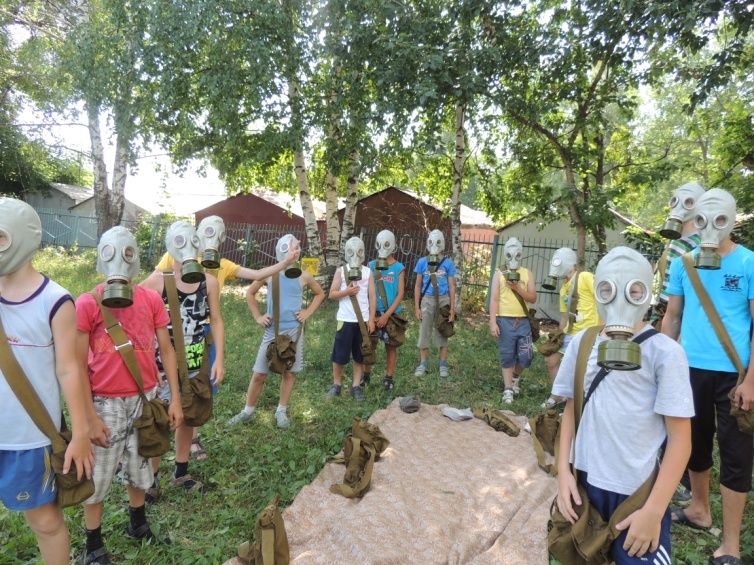 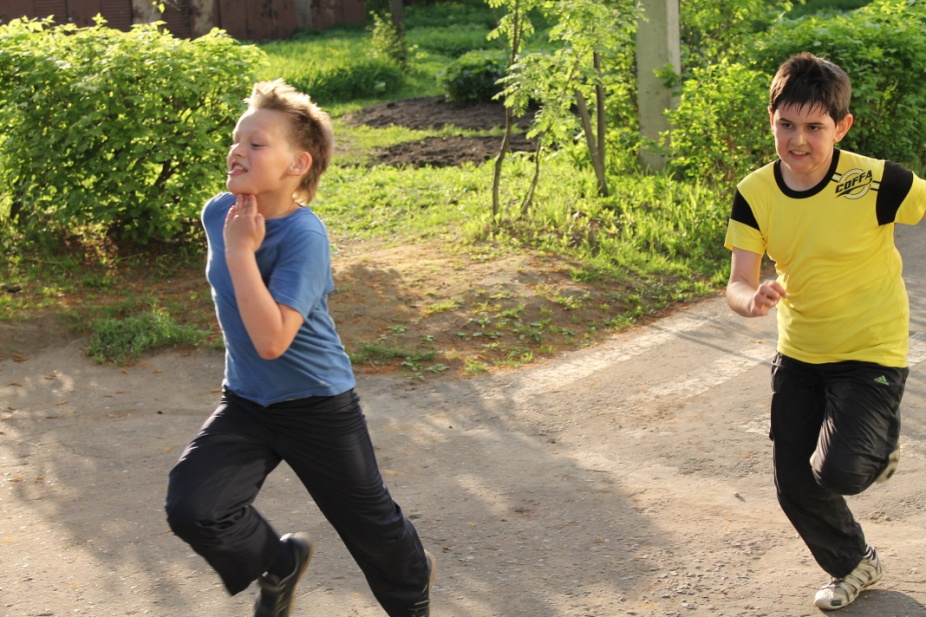 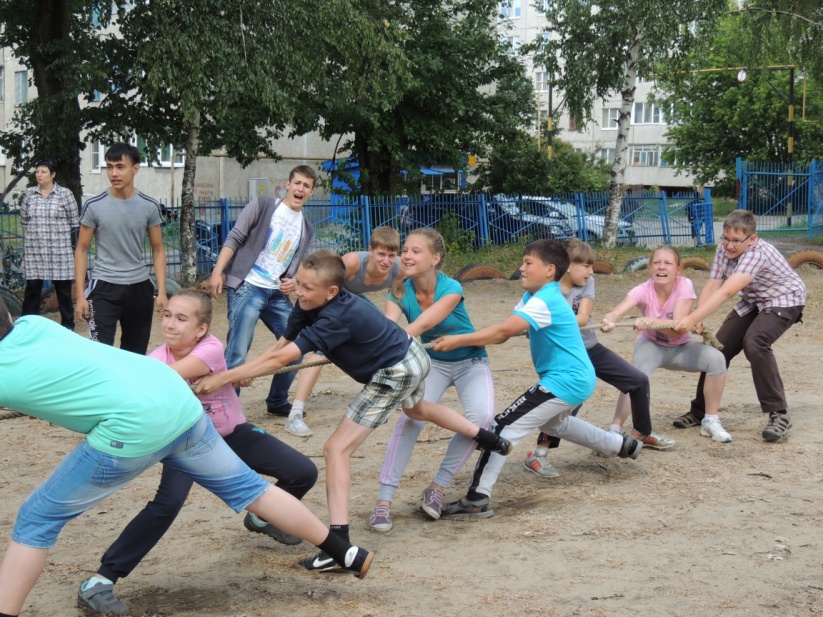 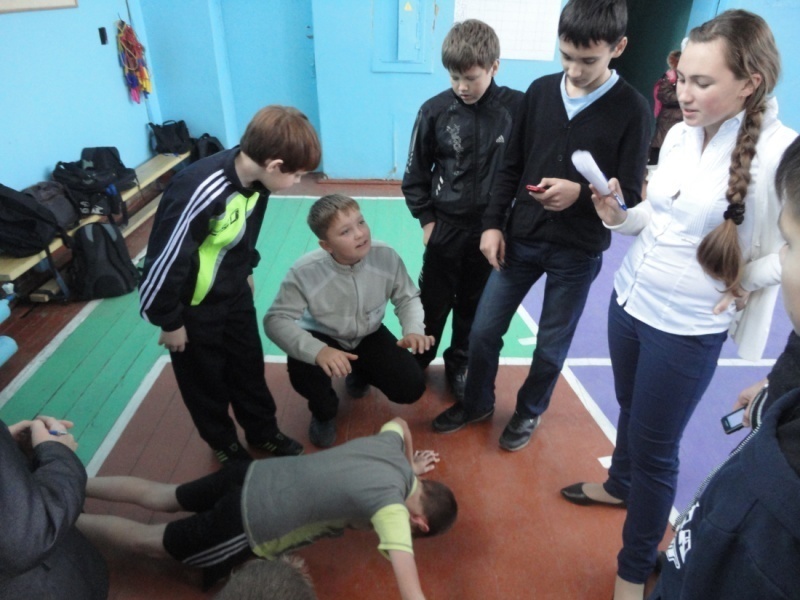 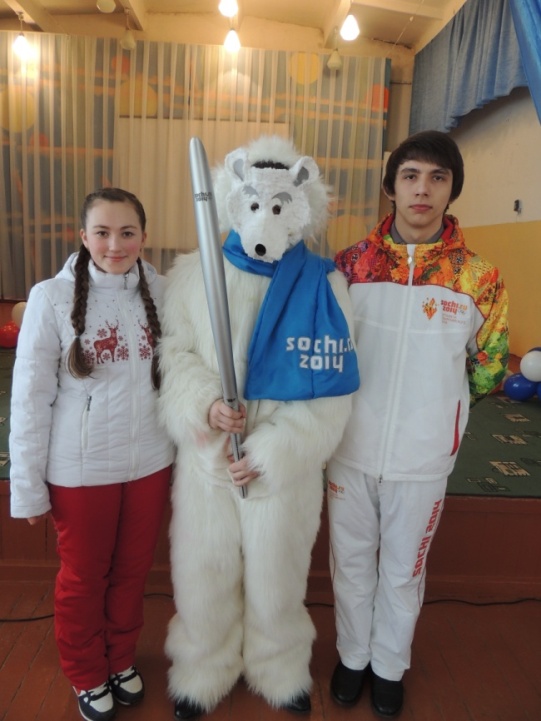 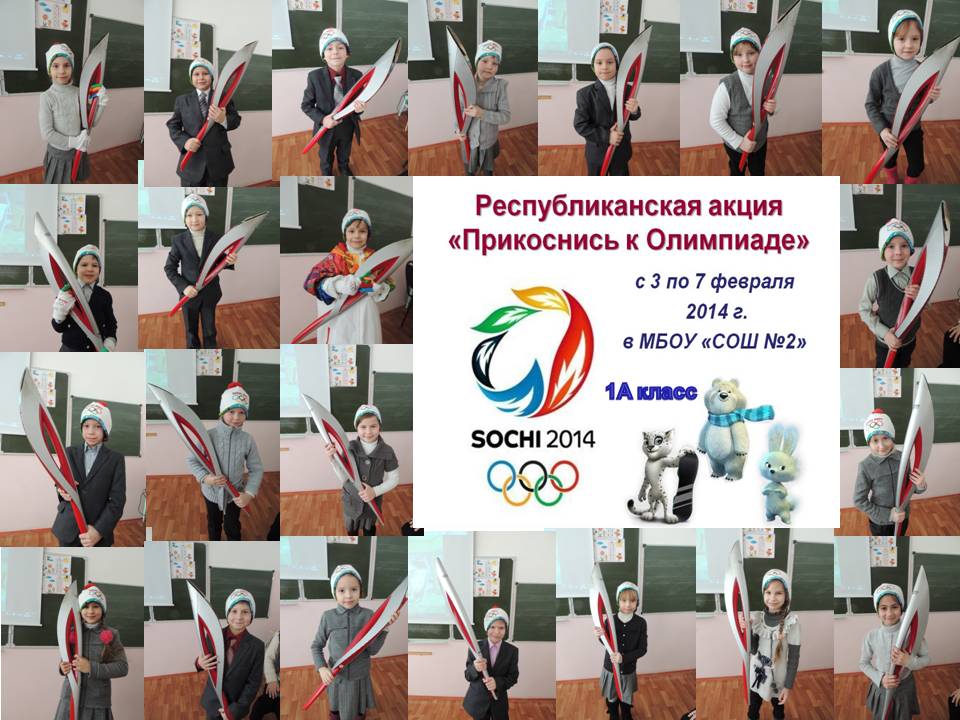 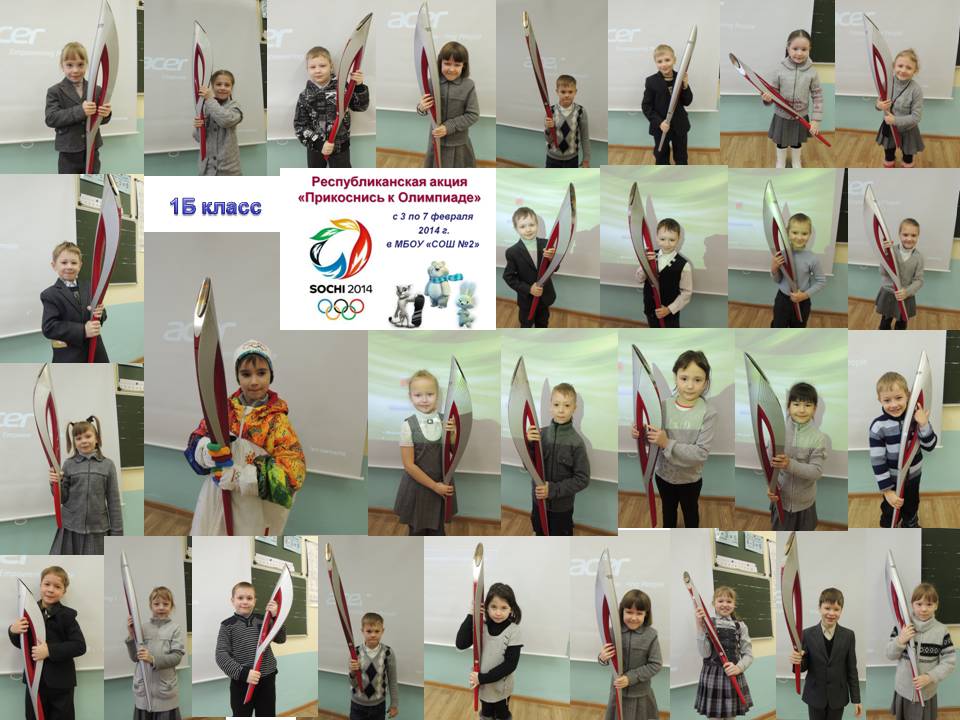 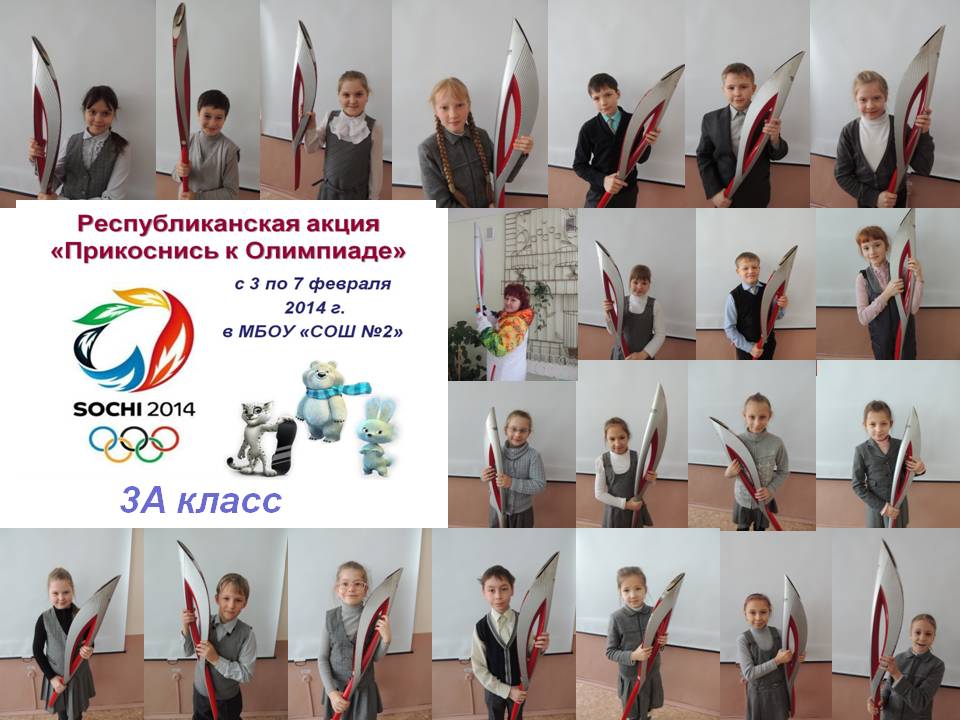 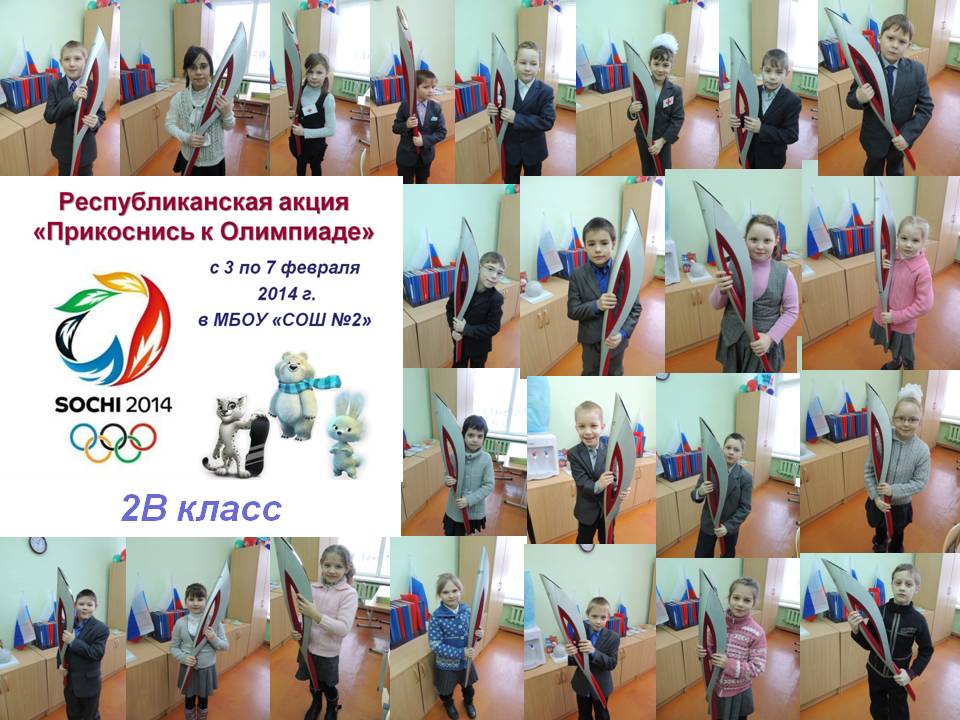 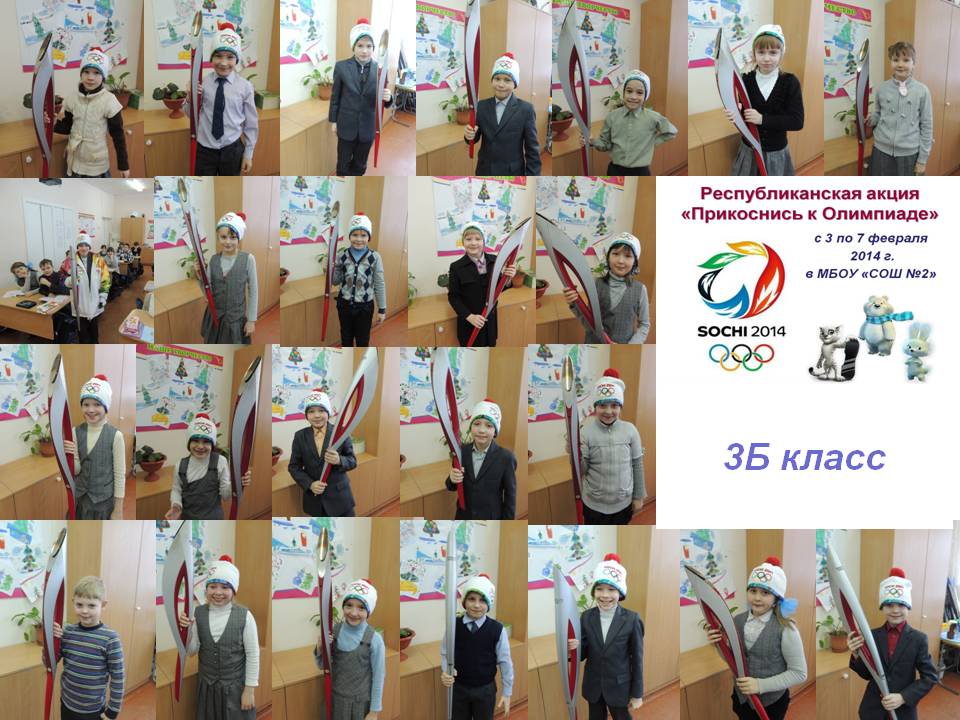 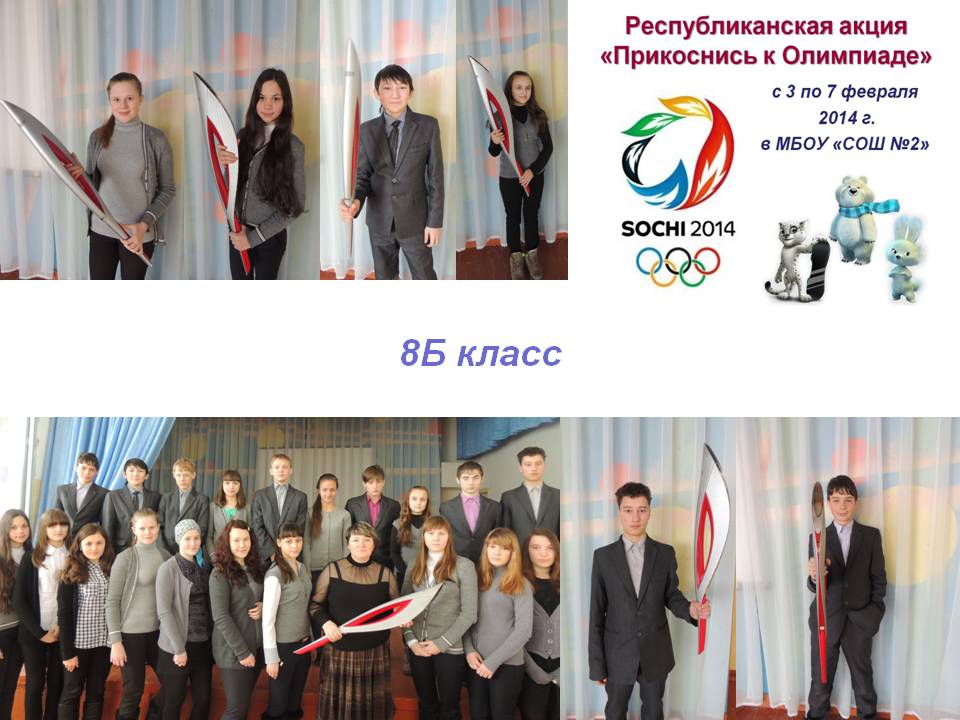 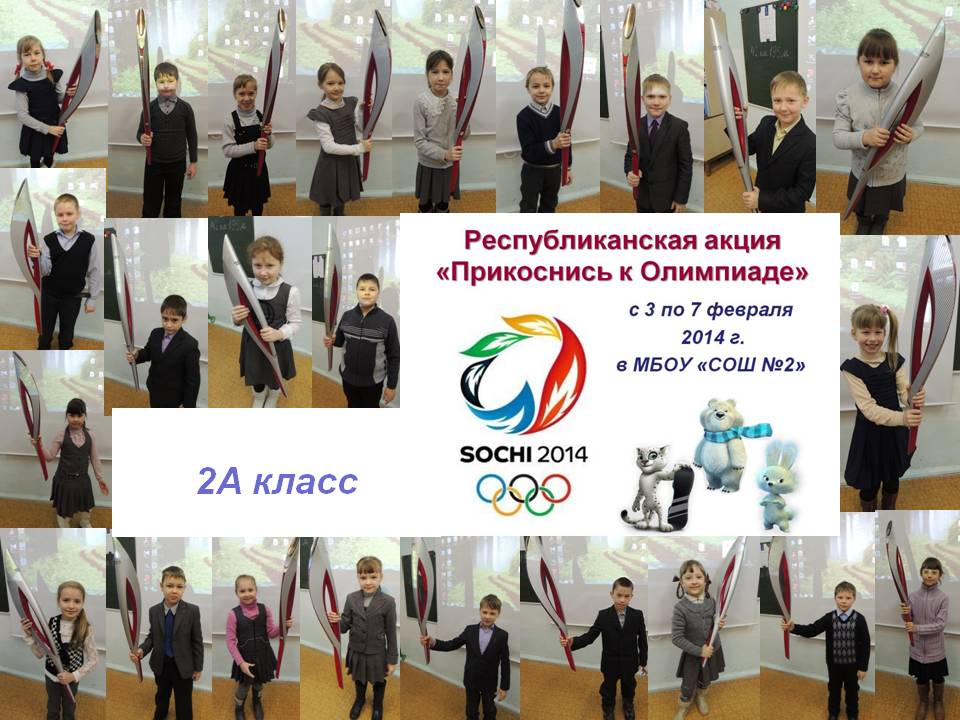 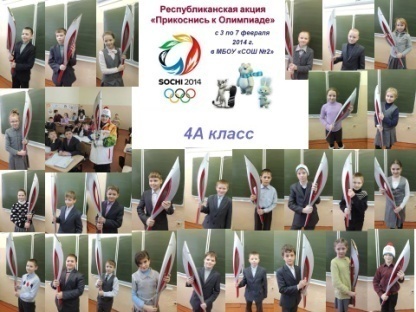 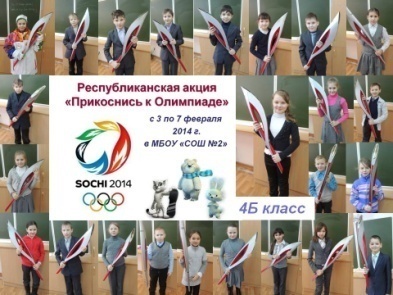 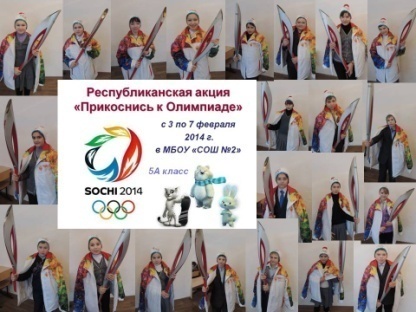 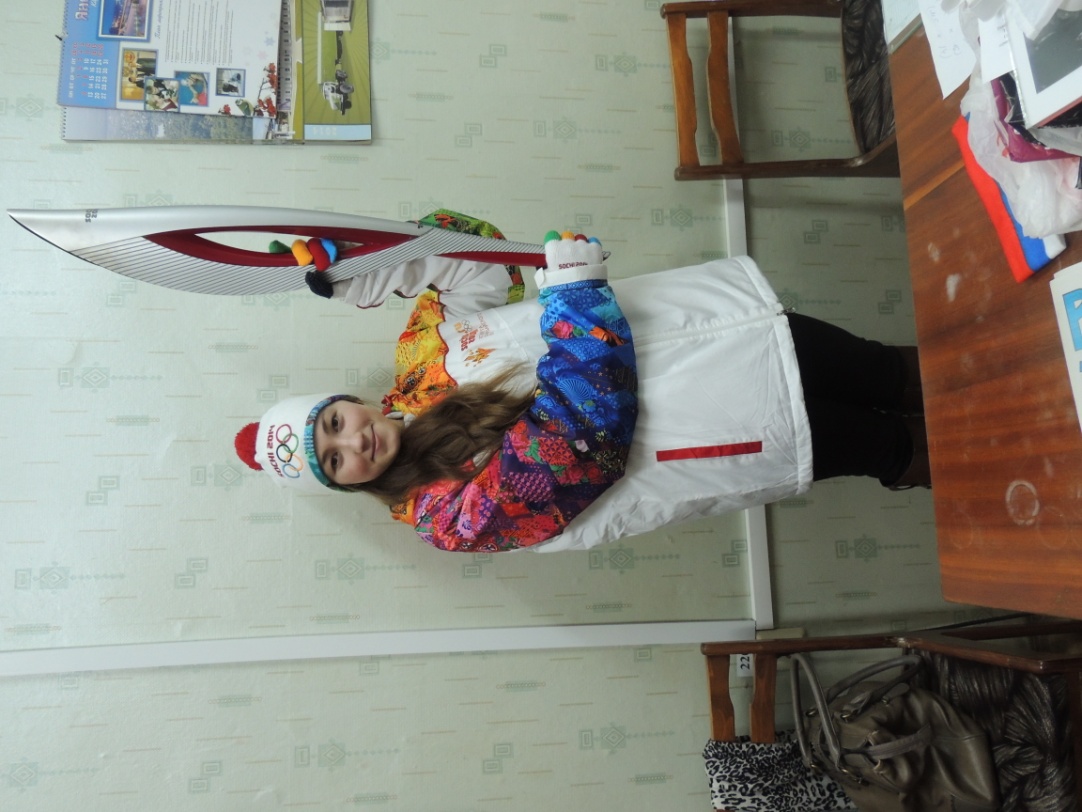 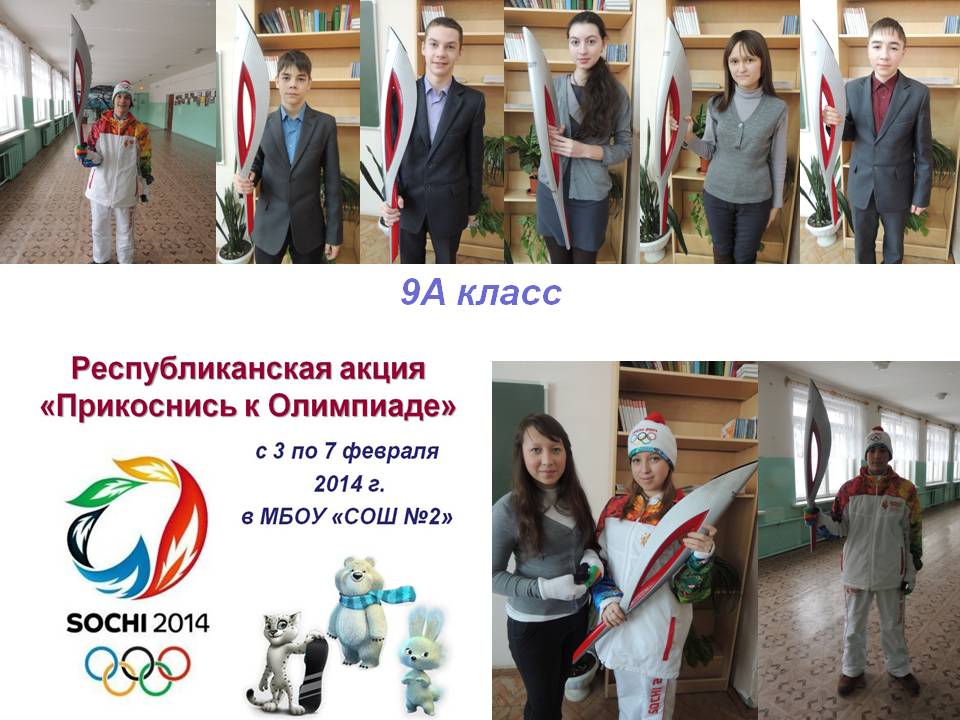 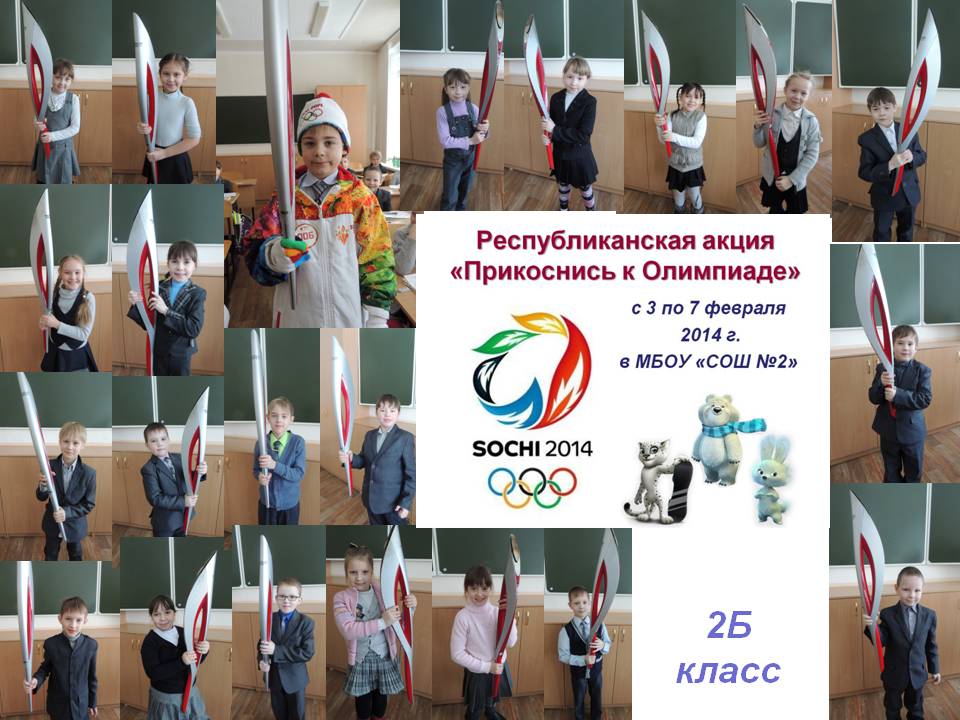 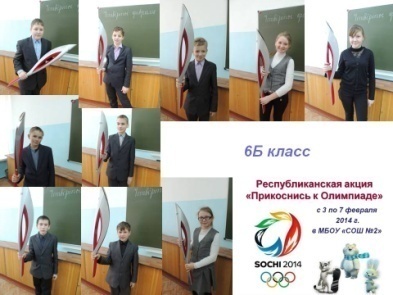 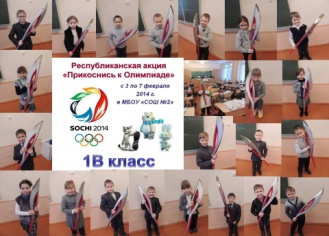 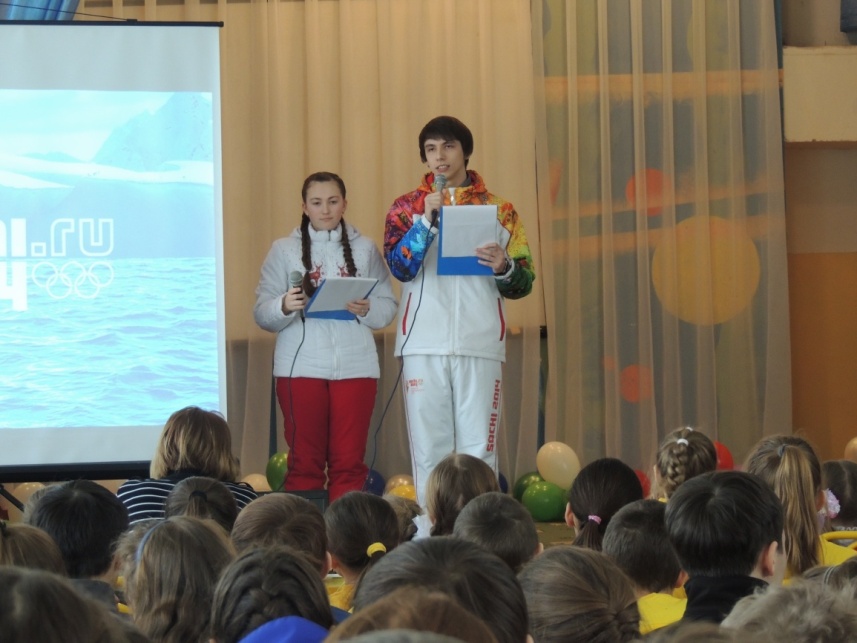 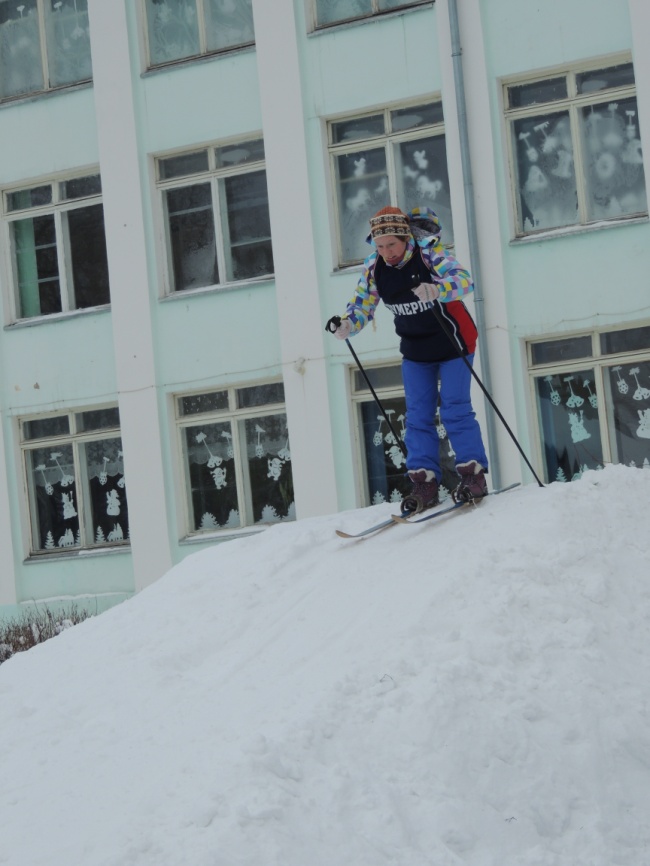 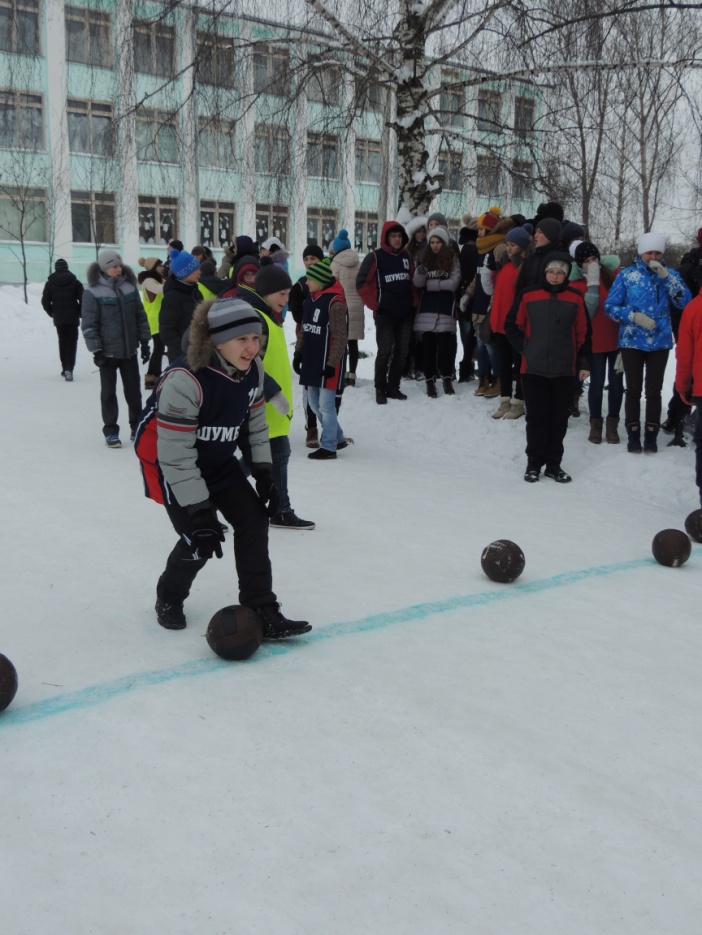 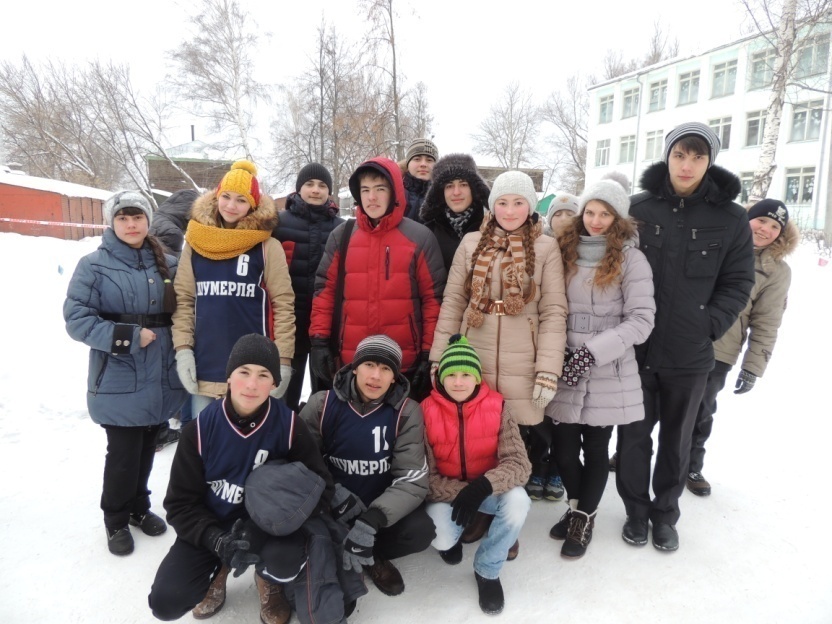 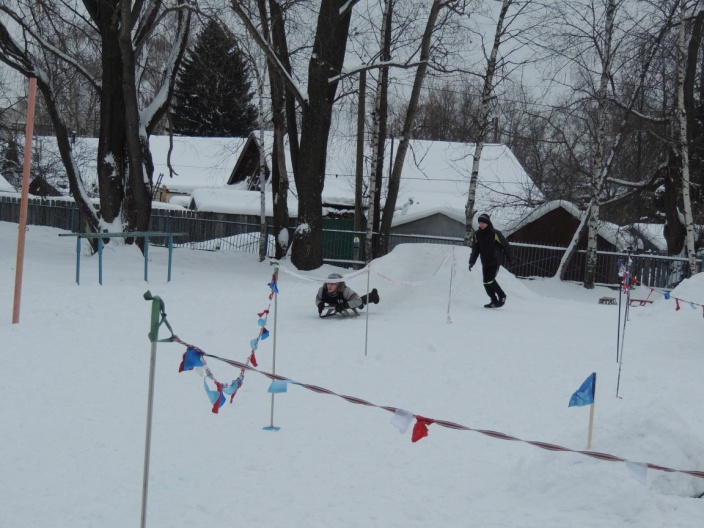 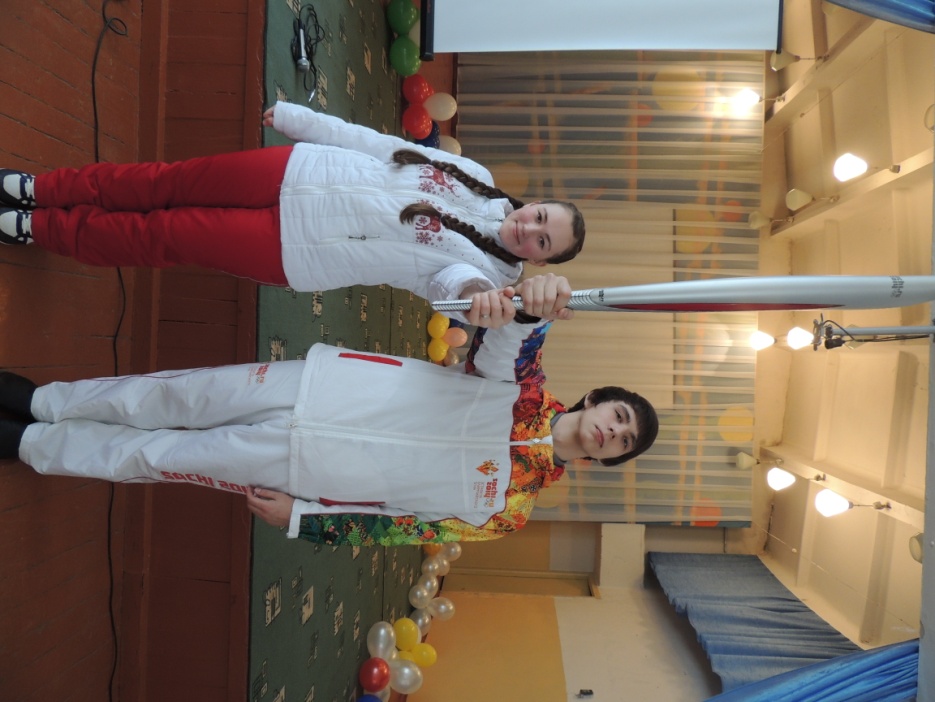 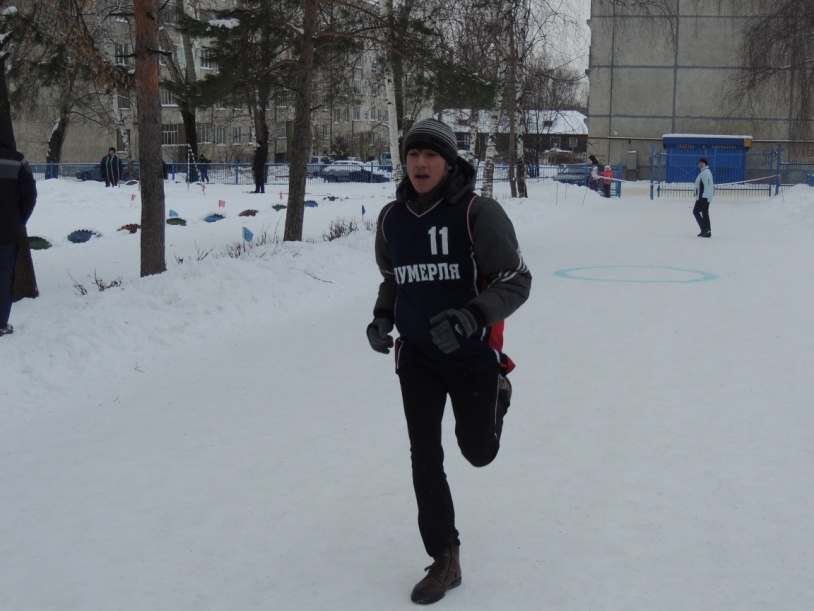 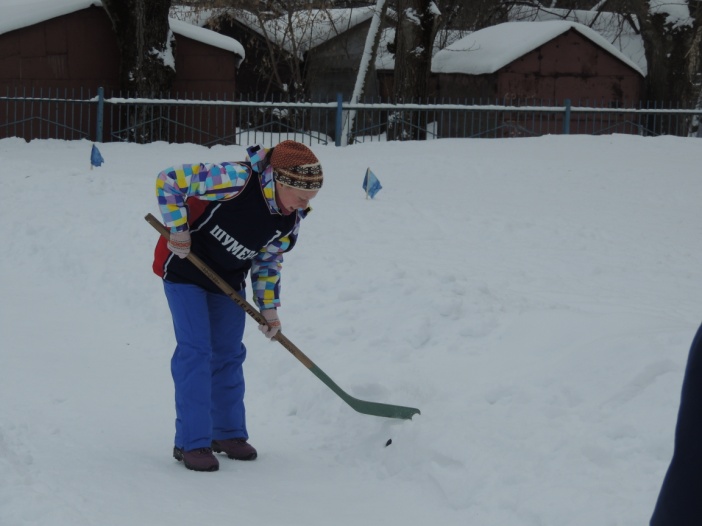 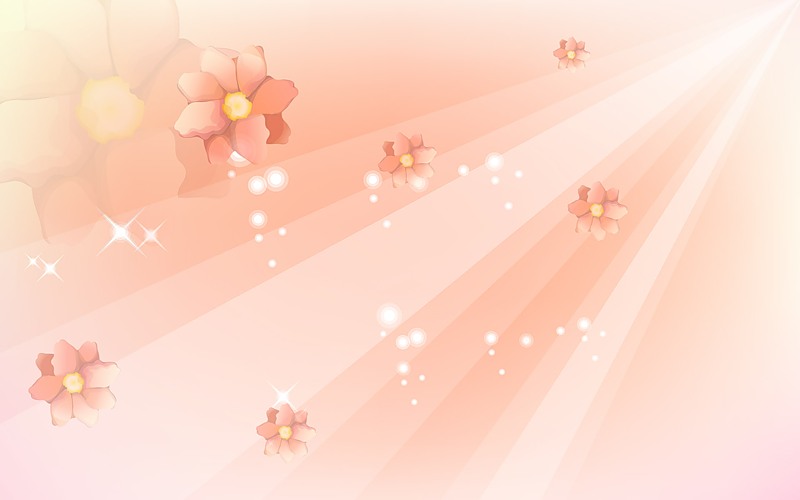 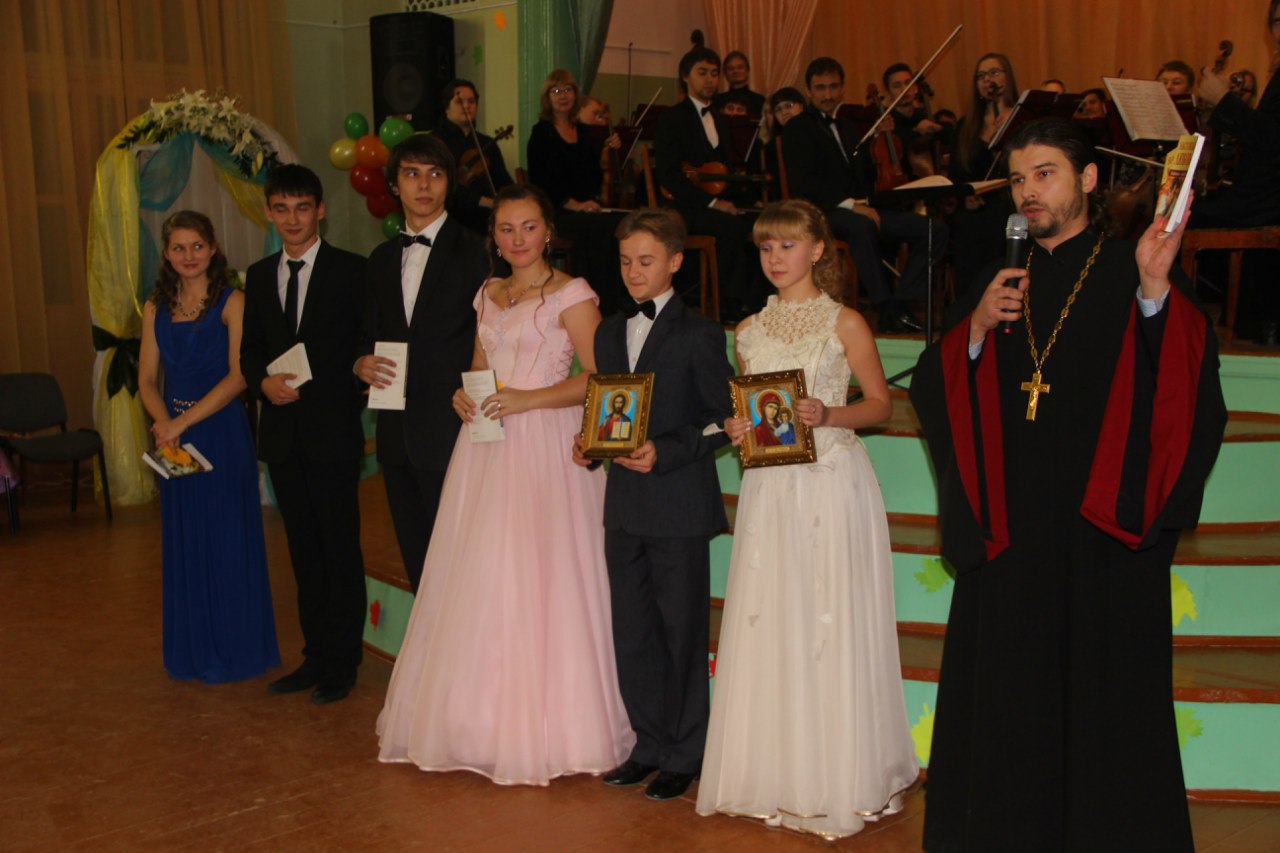 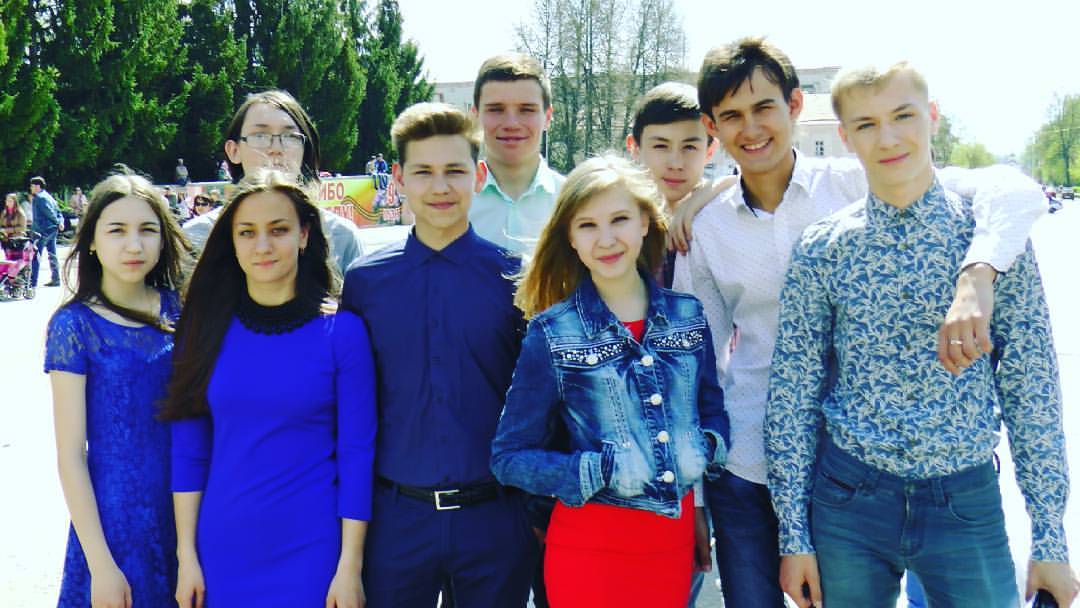 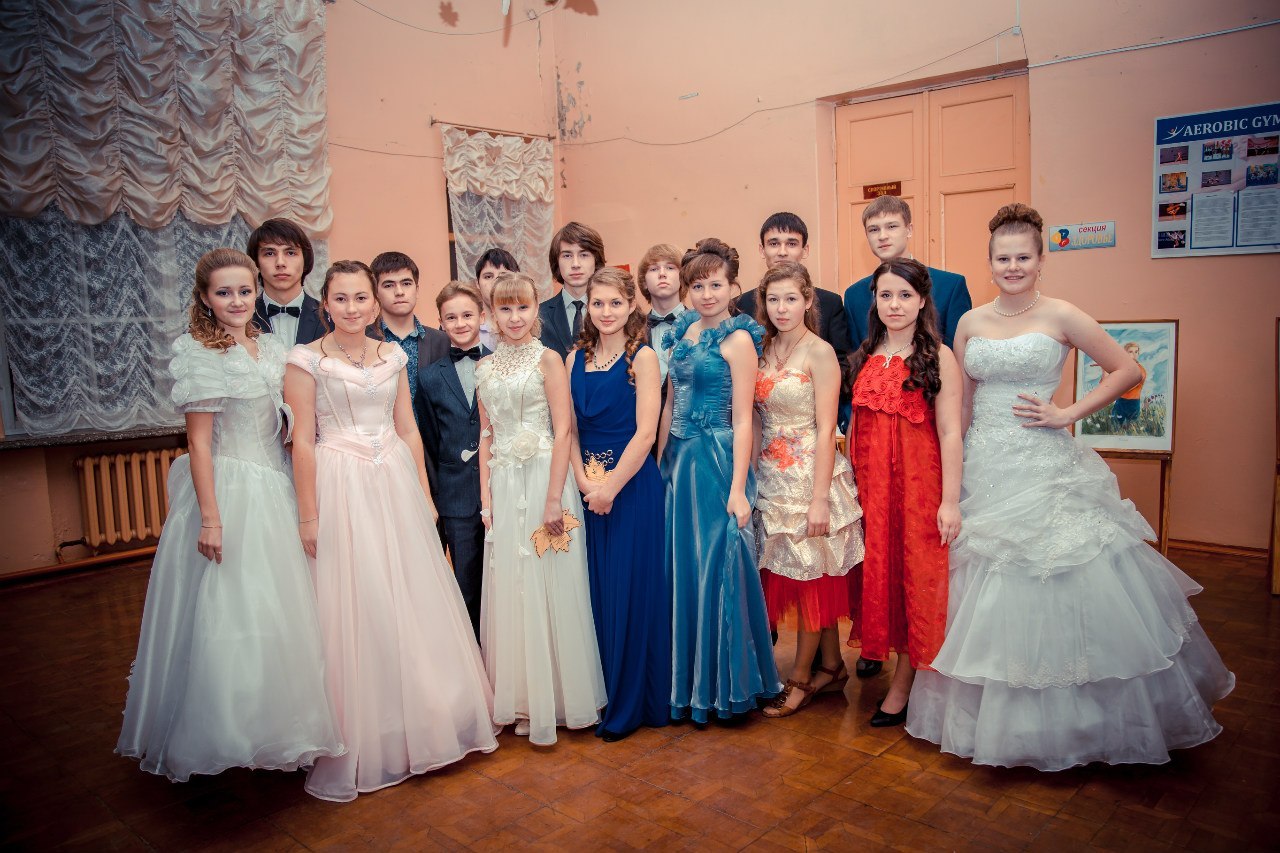 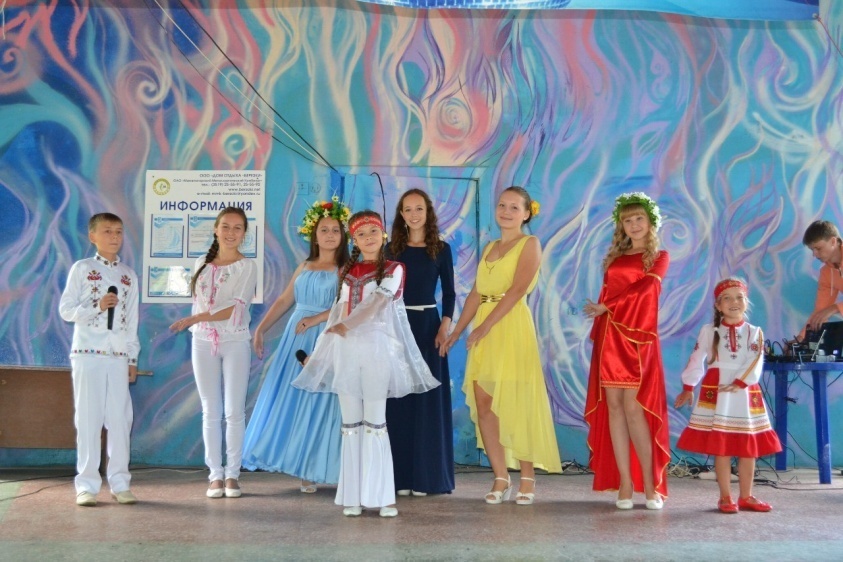 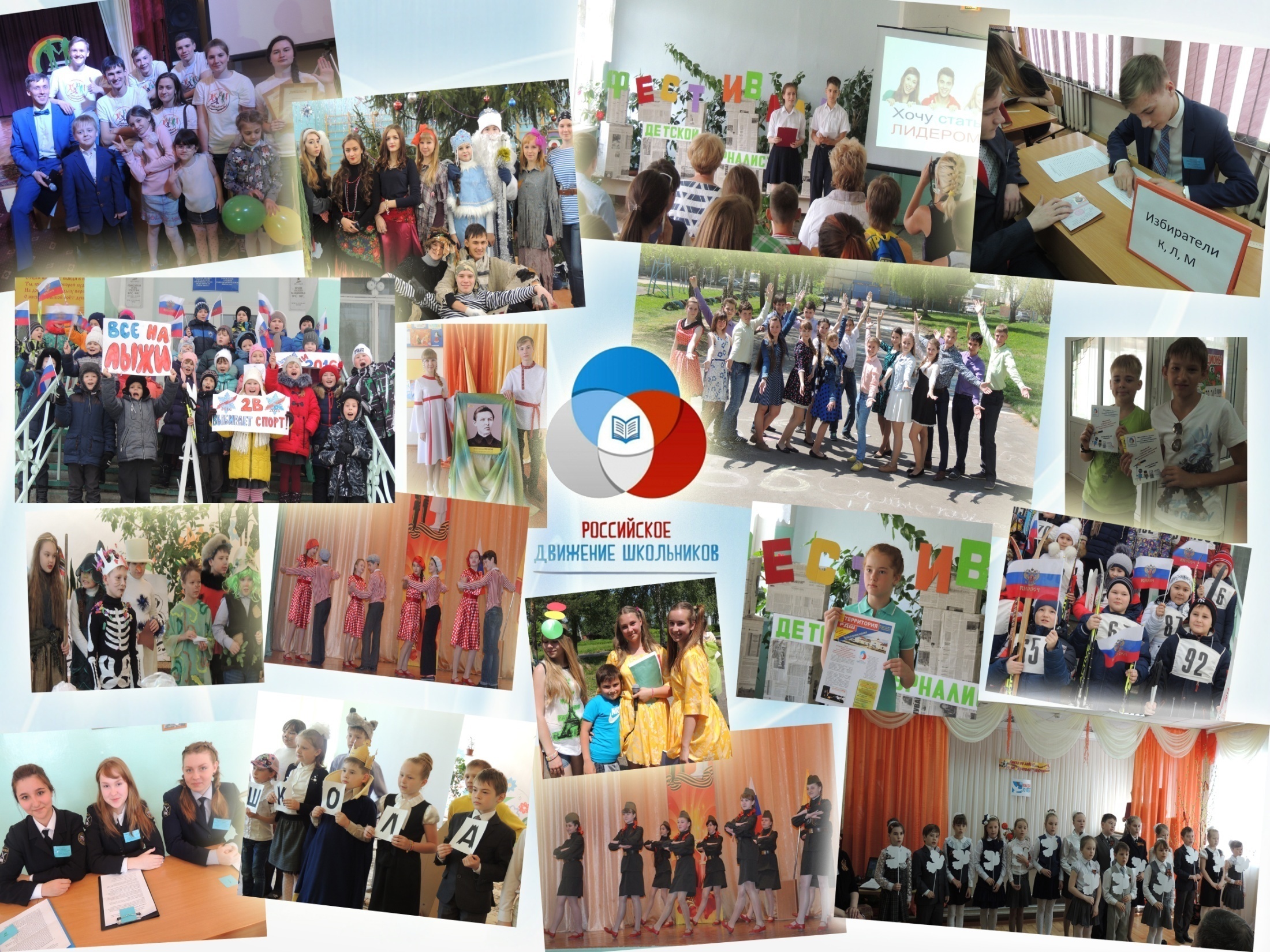 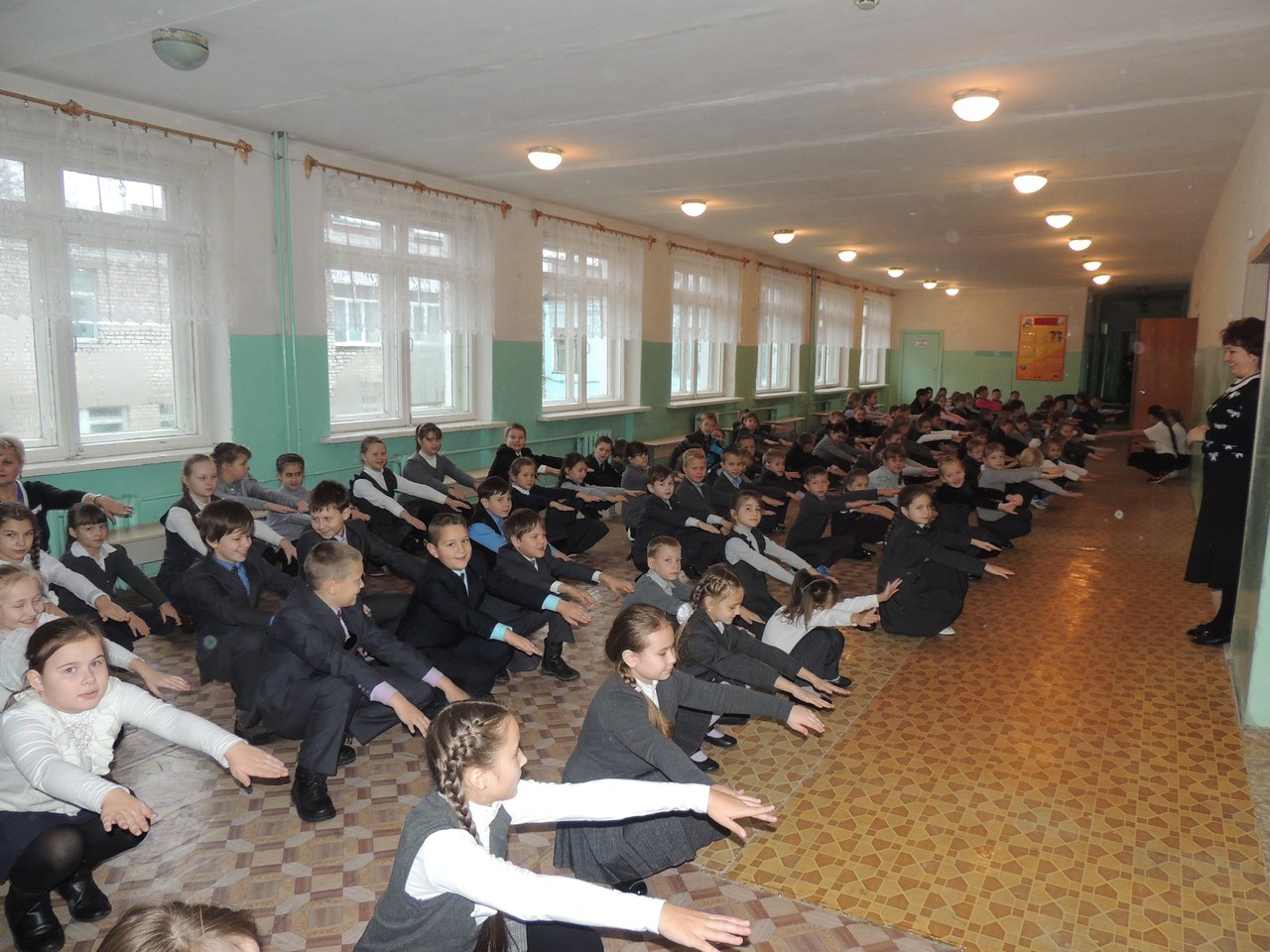 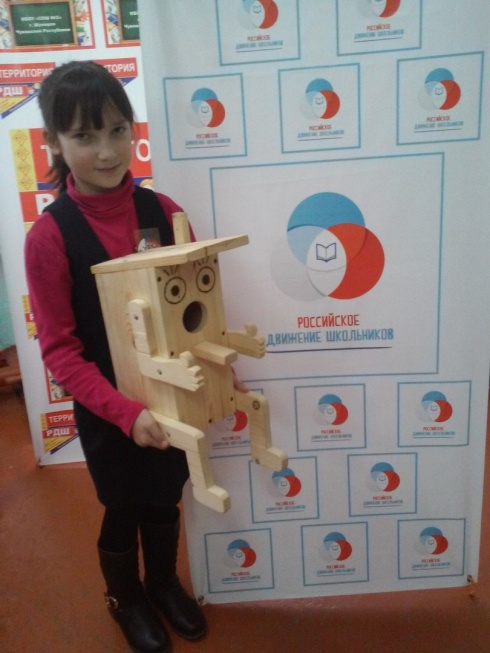 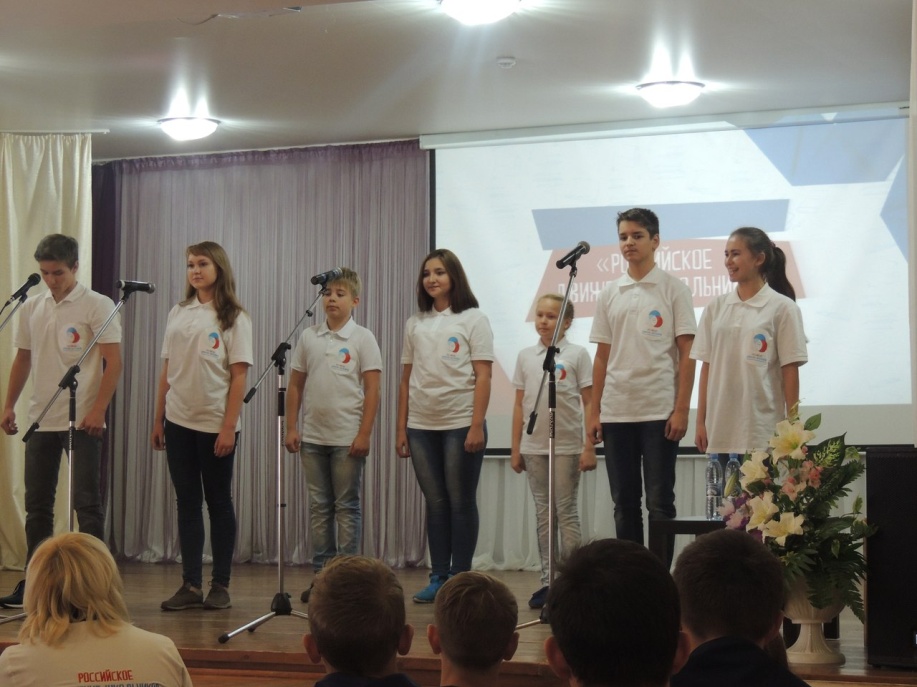 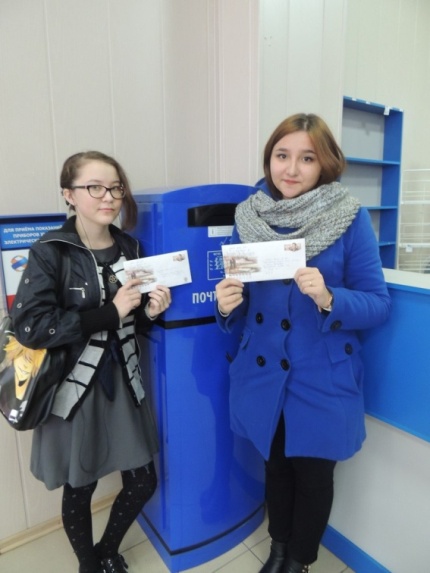 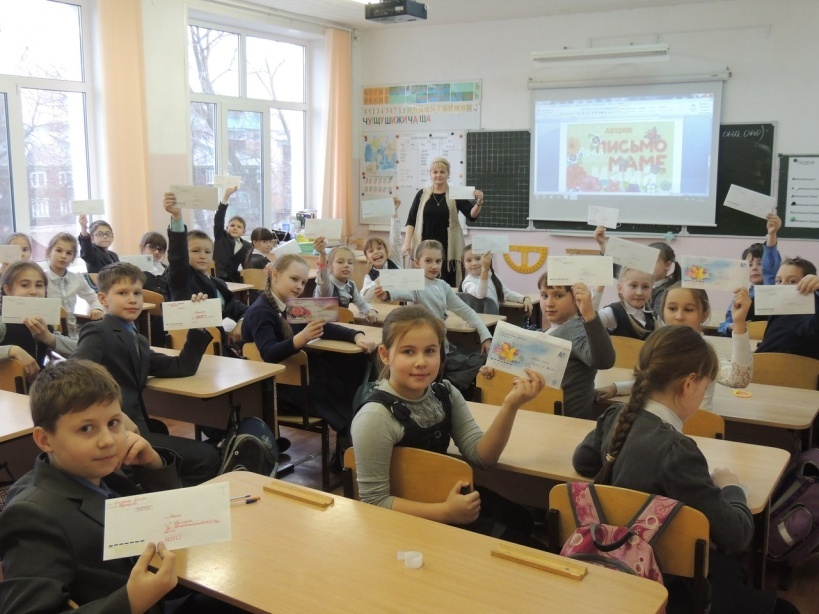 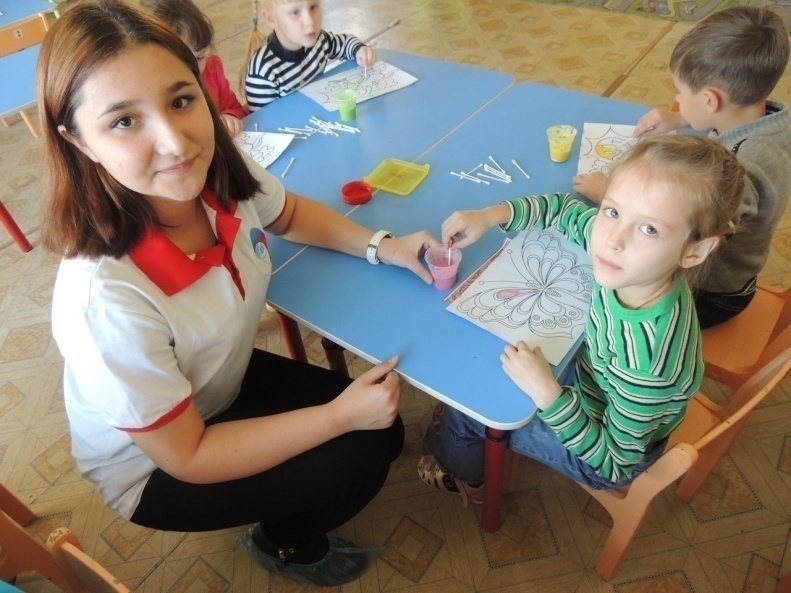